تكوين معماري ثلاثي الابعاد3D
د. نــــور عبد الأمير
الاشكال الهندسية الاساسية
المكعبات​
الاهرام المخاريط
الكرات 
الأسطوانات
المربع​
المثلث
​الدائرة
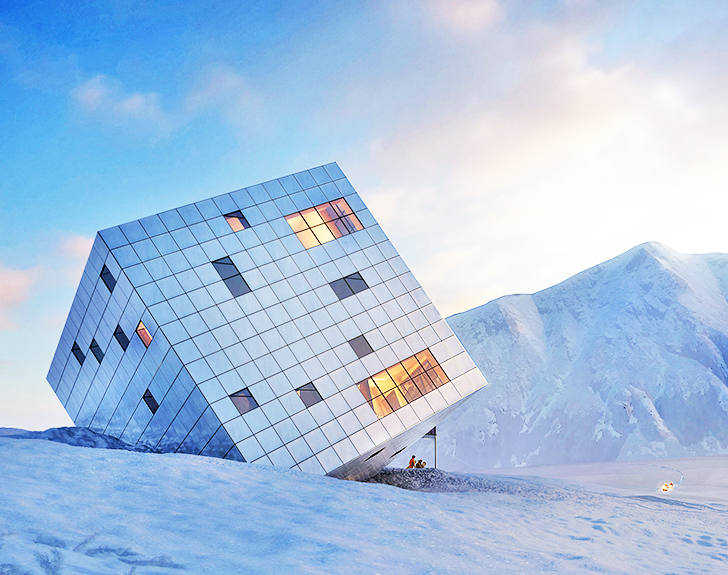 The Kezmarska Hut
Taipei Performing Arts Center proposal by NL Architects
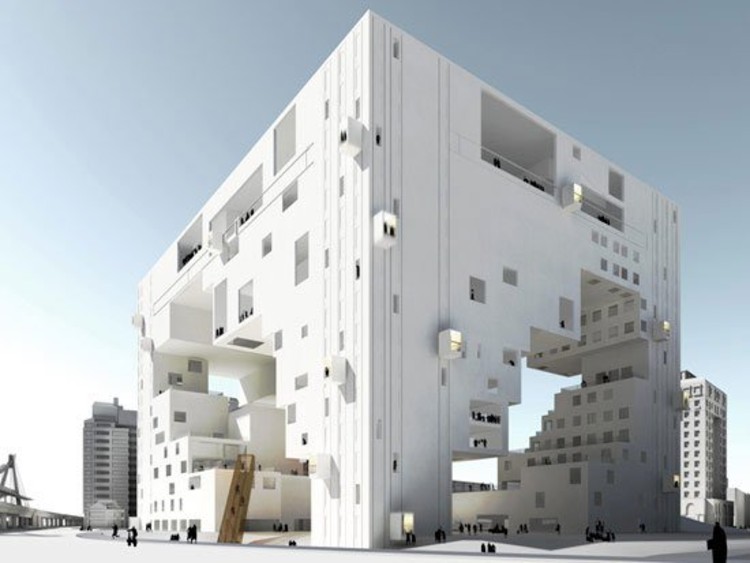 3
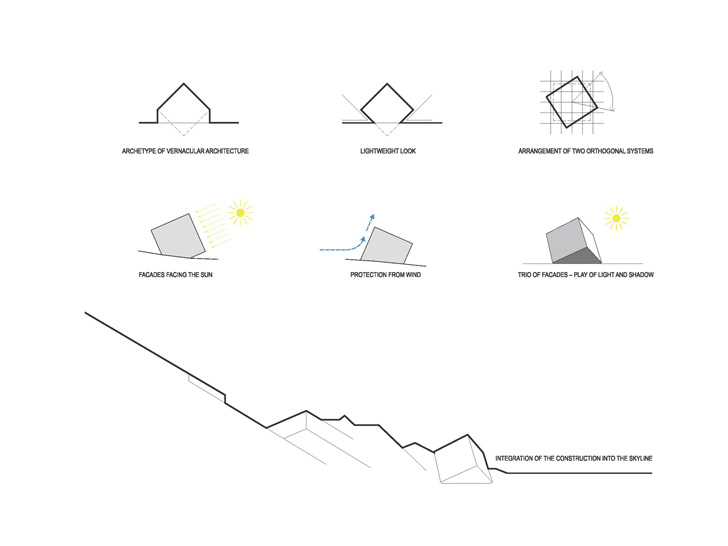 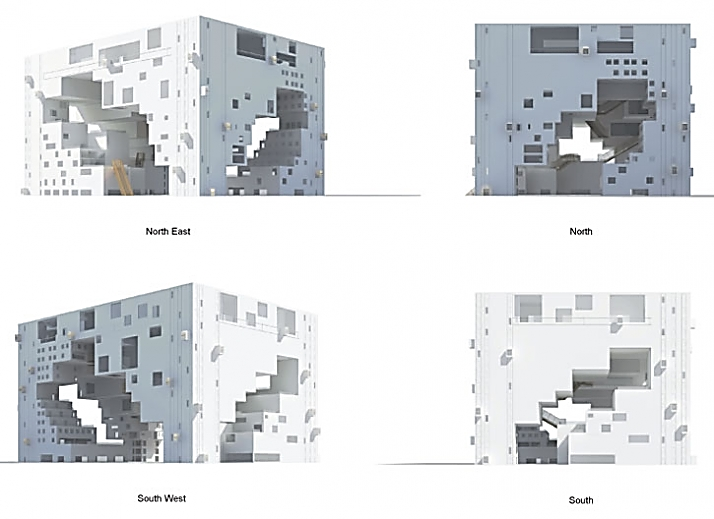 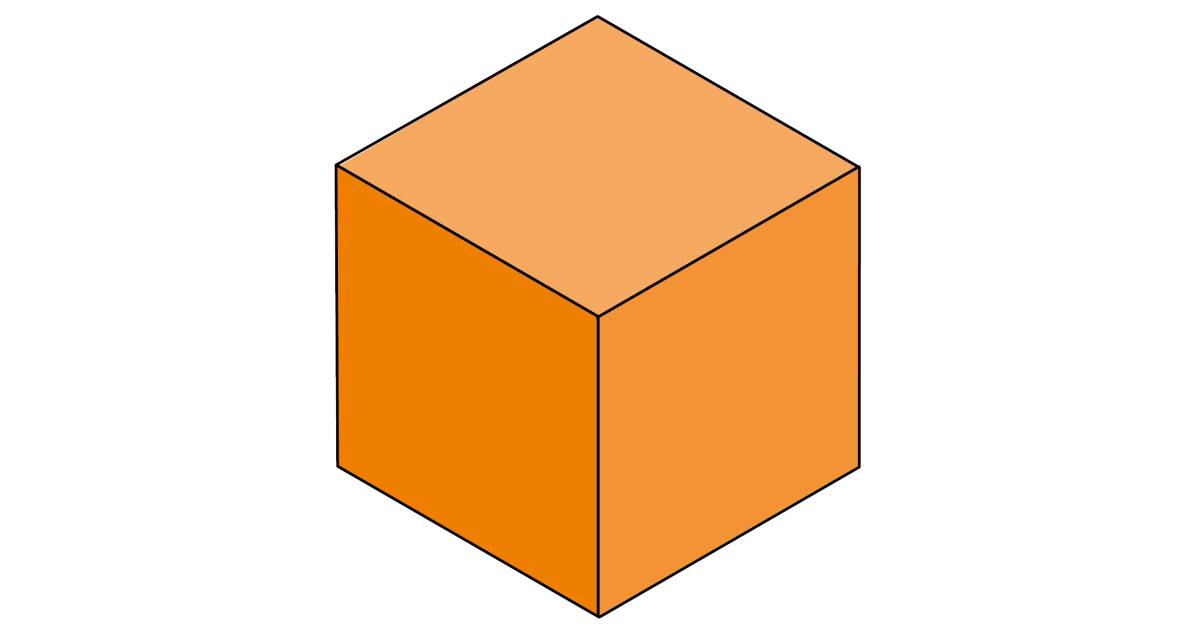 المعالجات الشكلية للمكعب:
4
الأجزاء المتحركة: هو عملية اقتطاع أجزاء من المكعب وتحريكها باتجاه معين او بزاوية معينة.
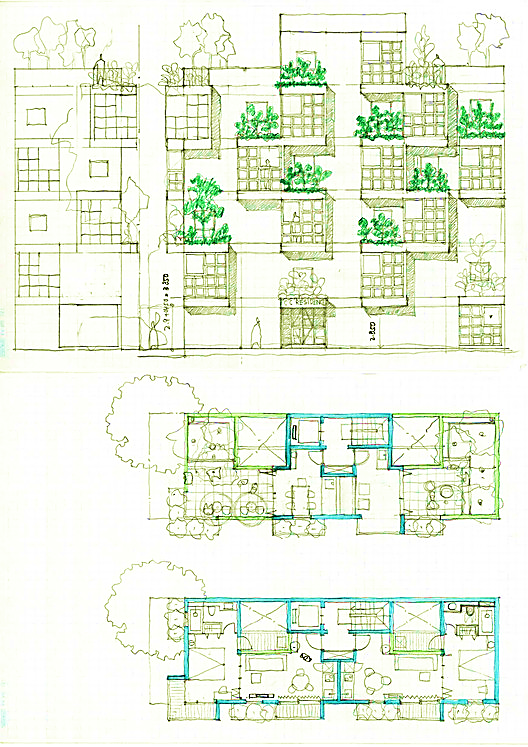 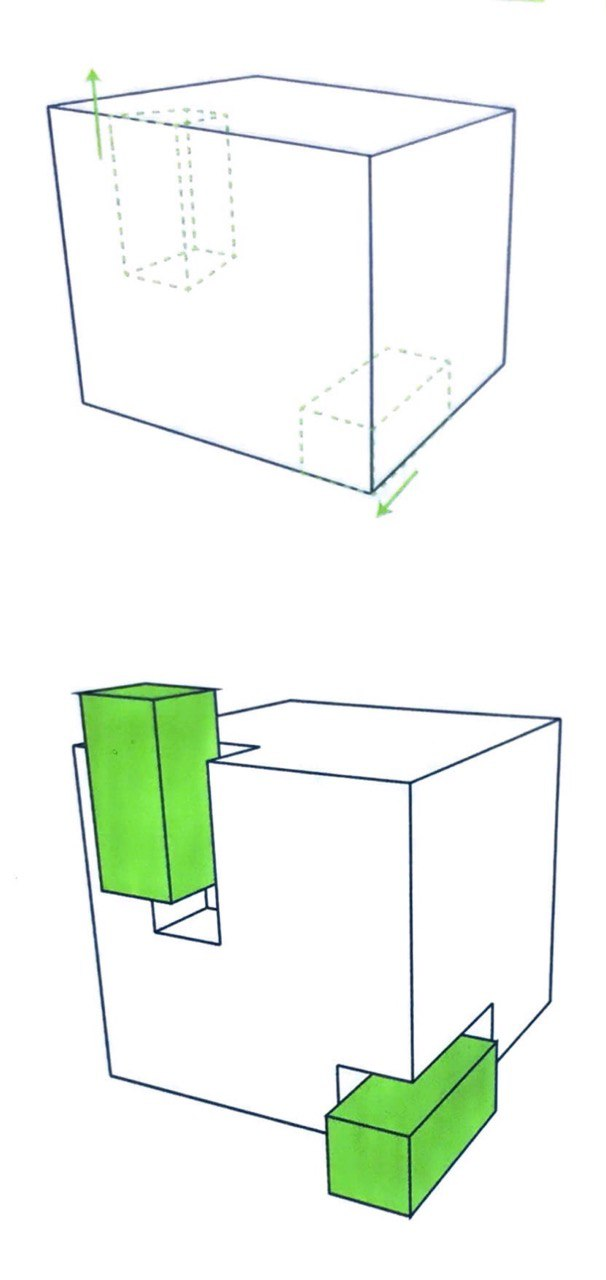 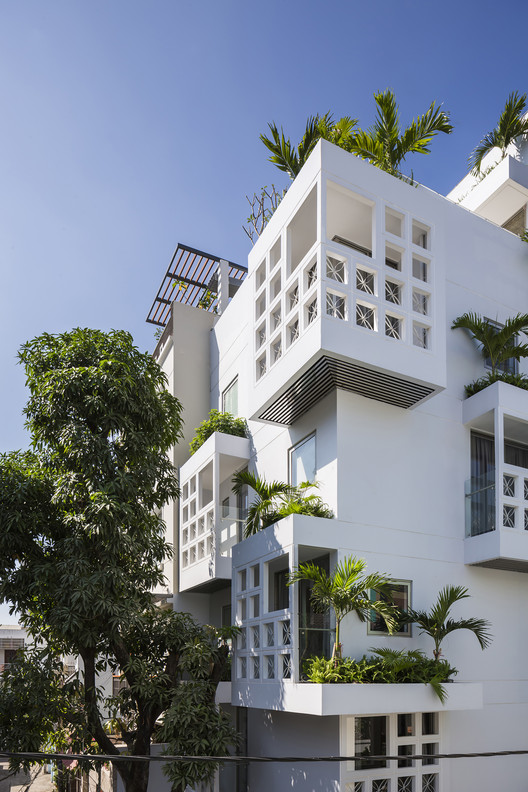 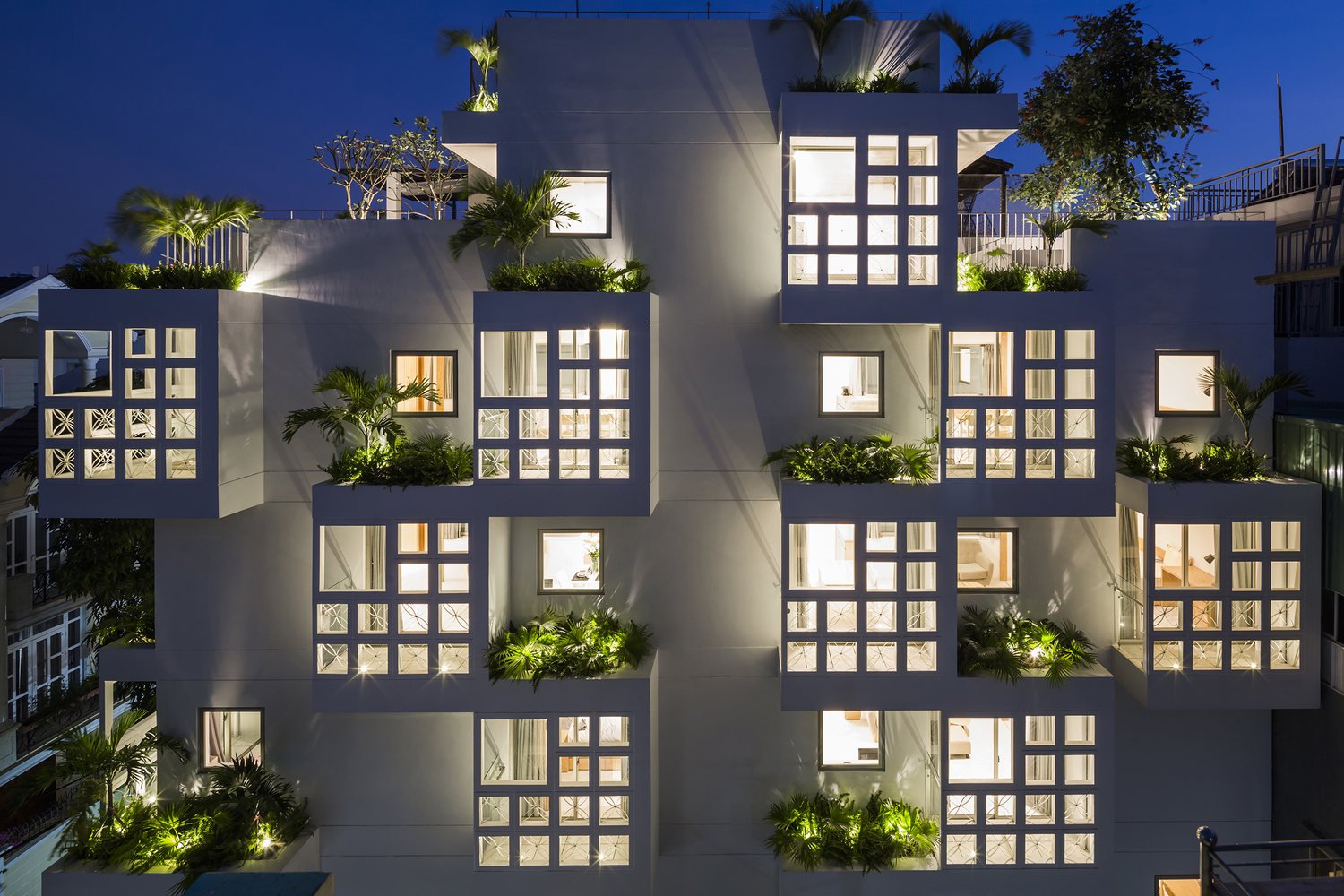 Cc Residence –Trinhvieta Architects
المعالجات الشكلية للمكعب
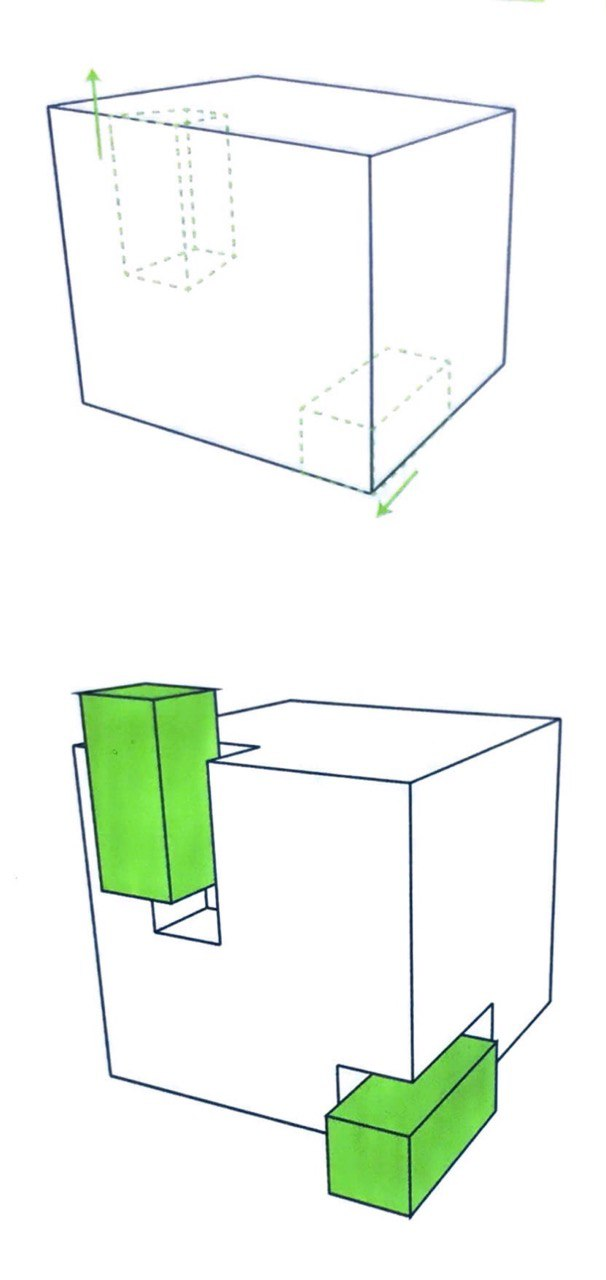 5
الأجزاء المتحركة: هو عملية اقتطاع أجزاء من المكعب وتحريكها باتجاه معين او بزاوية معينة.
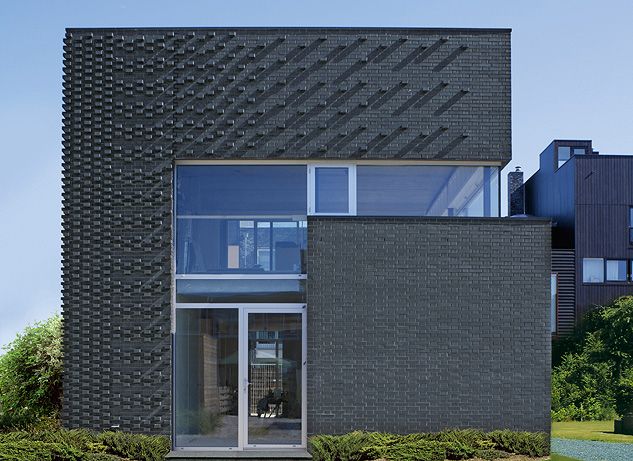 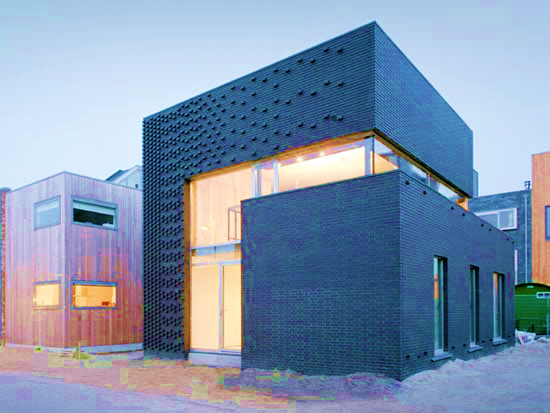 Ijburg House by Marc Koehler
المعالجات الشكلية للمكعب:
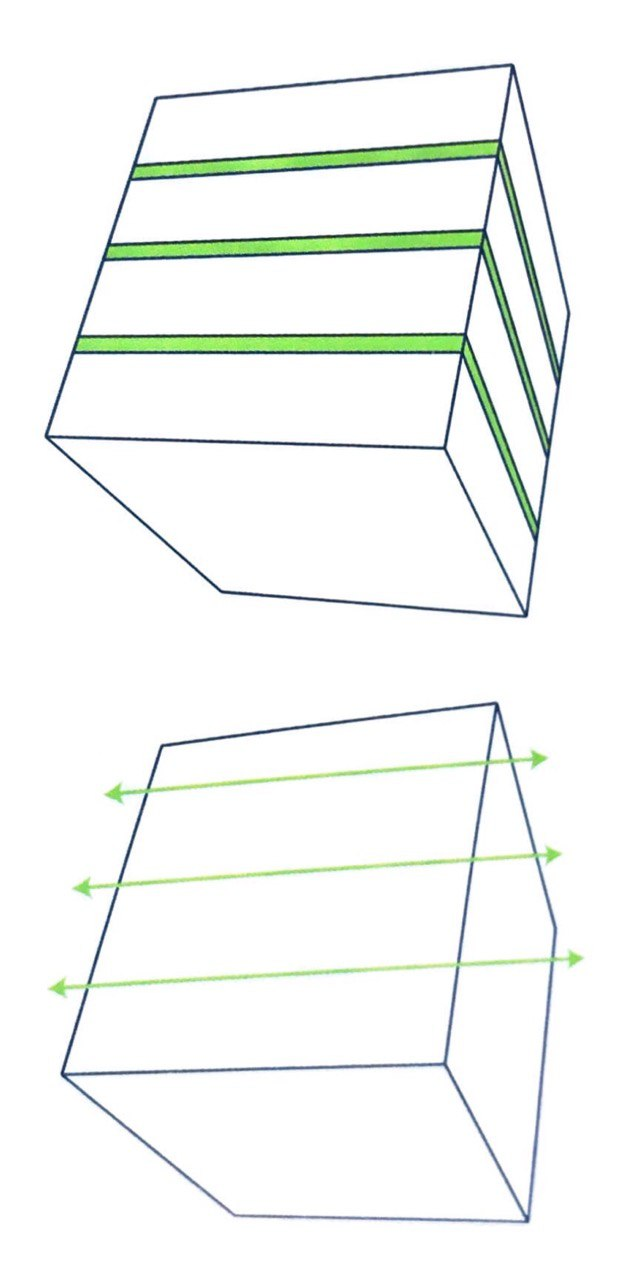 6
تقسيم عمودي: هو عملية تقسيم المكعب بشكل عمودي بحيث تكون مثل خطوط الطول حتى يتم تجزئة المكعب بهذه الطريقة لكي يتك تحريك هذه الأجزاء او اقتطاعها او التعامل مع المكعب على هذا التقسيم العمودي.
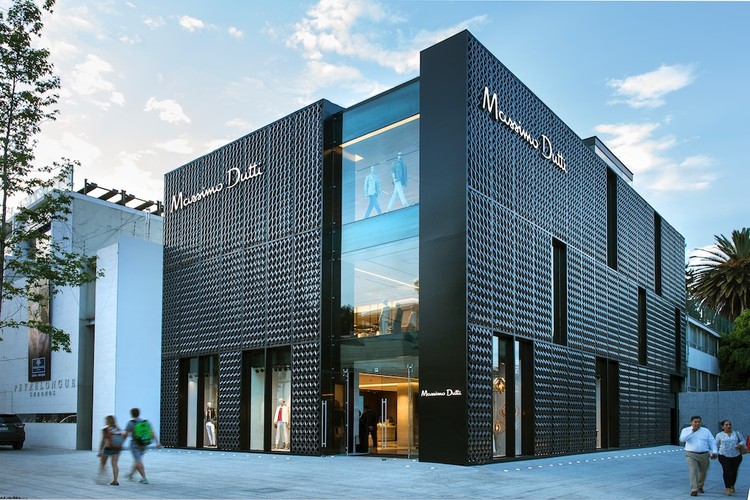 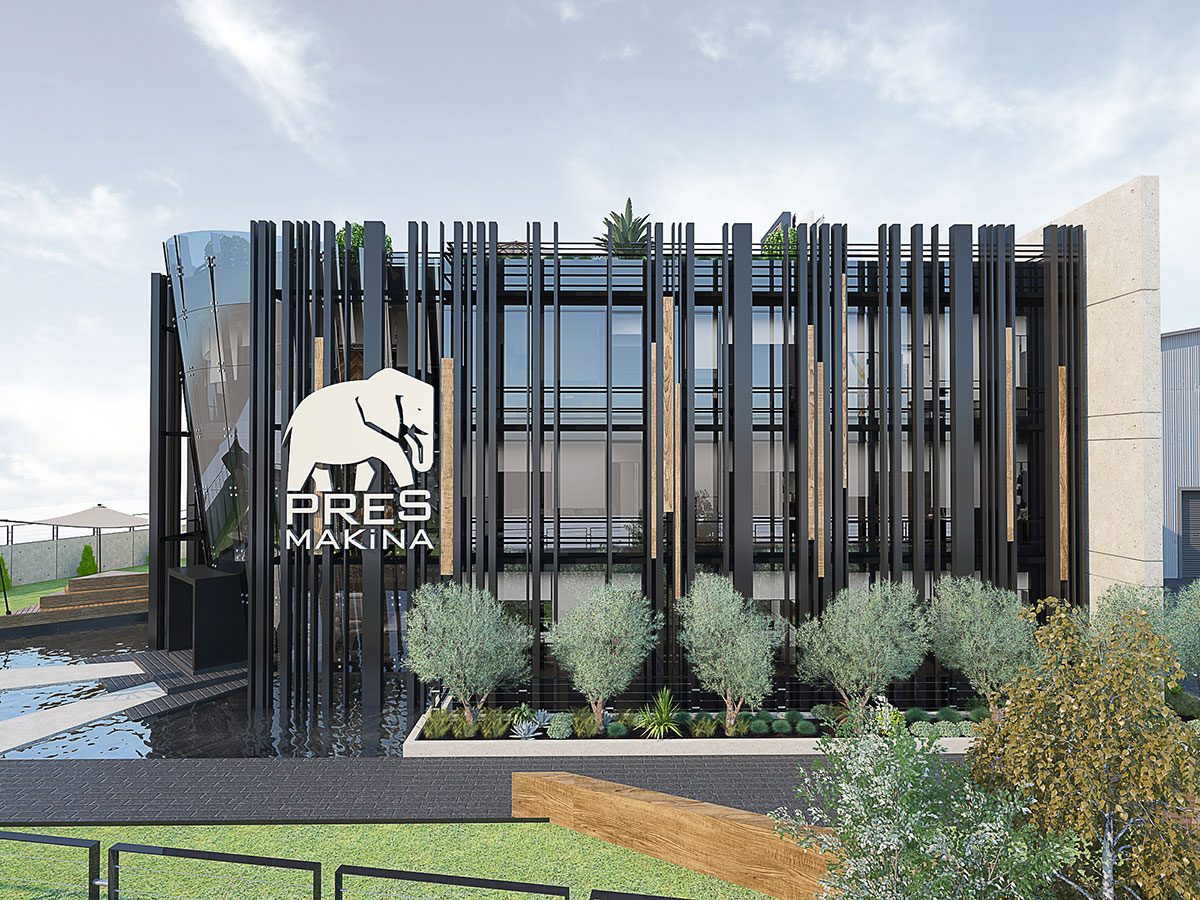 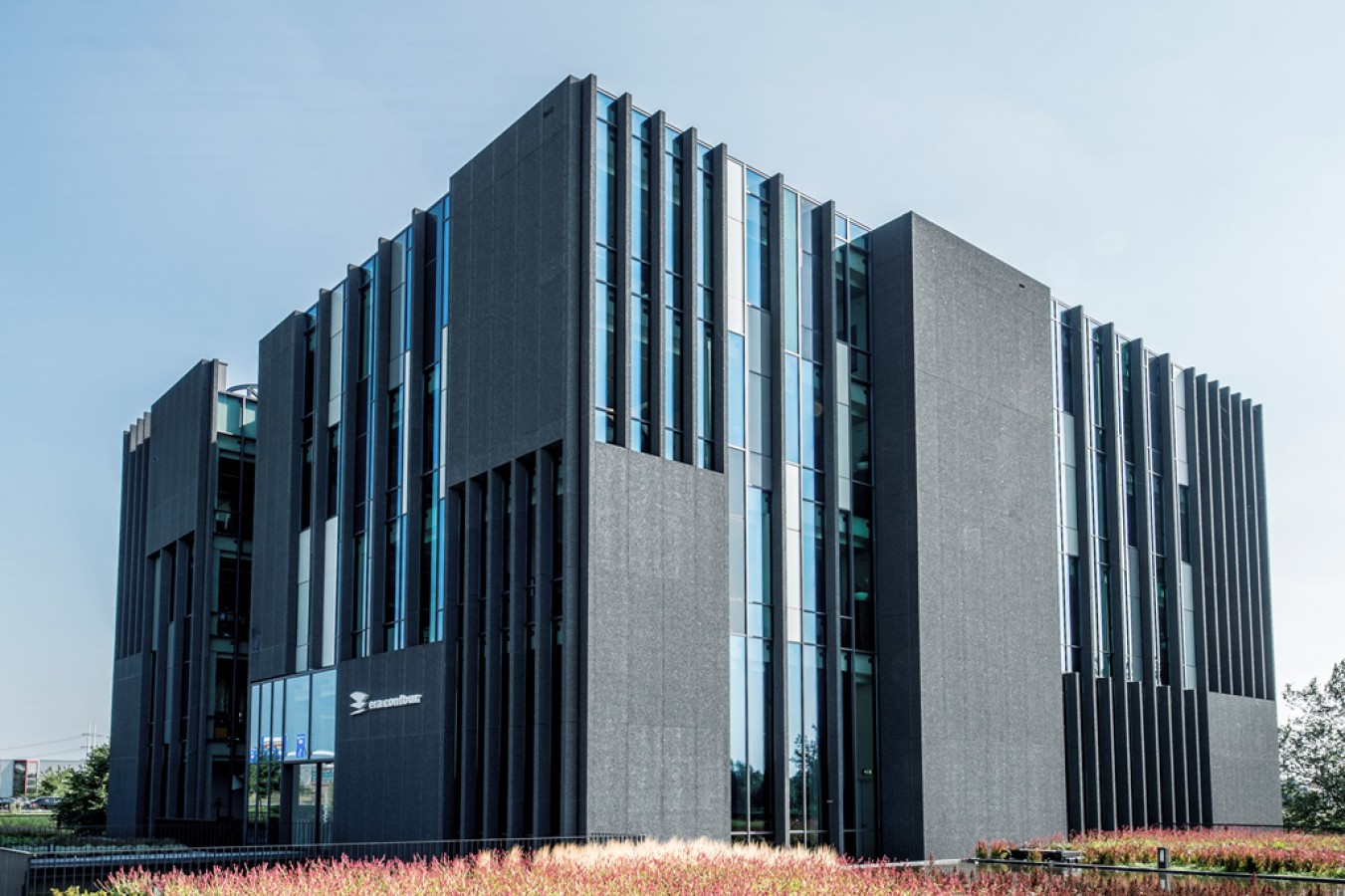 ERA CONTOUR Office
المعالجات الشكلية للمكعب:
7
الاقتطاع: هو عملية اقتطاع جزء من المكعب. يكون الاقتطاع اما بإزالة أجزاء من المكعب او الازالة بمقدار عناصر هندسية او عن طريق الازالة من خلال تخيل وجود قوة مؤثرة على الشكل وتزيل أجزاء منه.
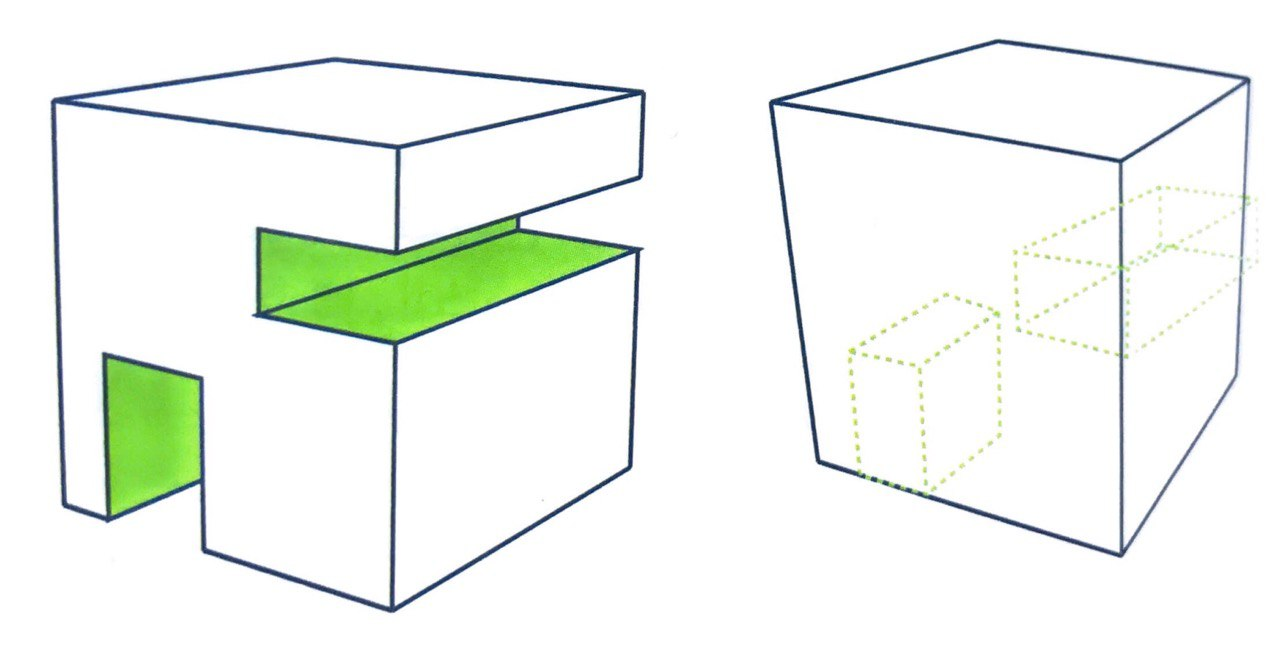 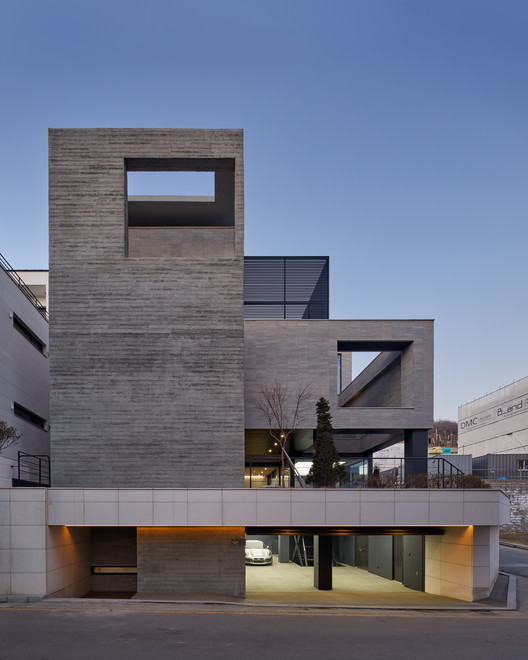 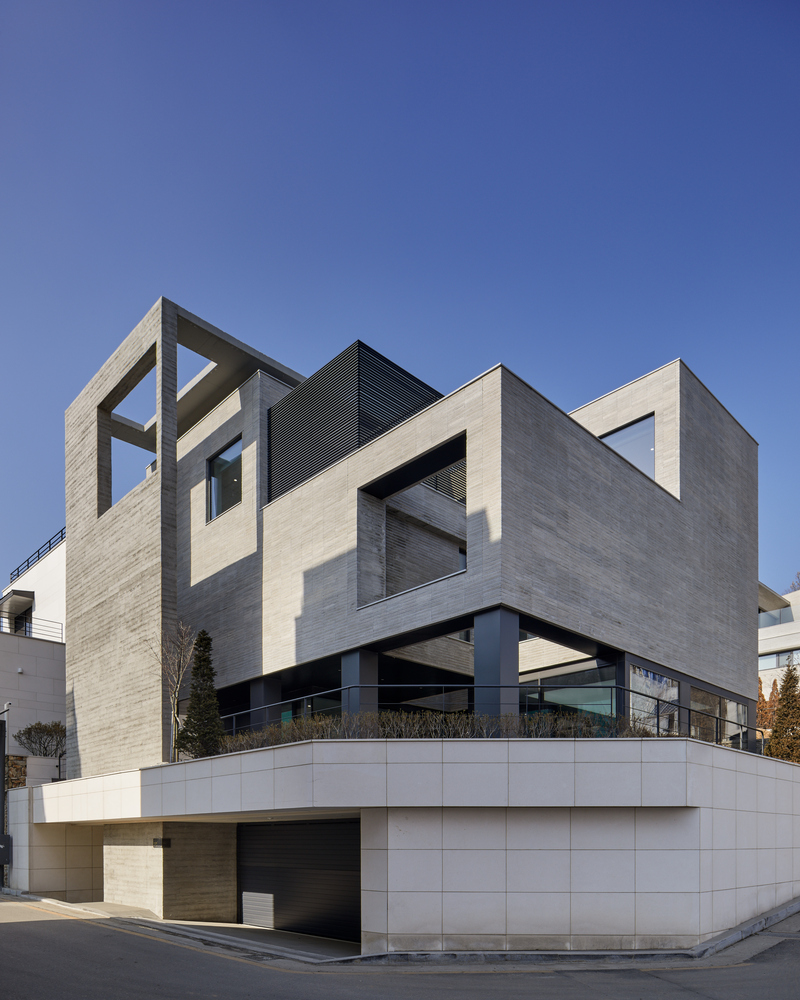 Turning Cube House / A'DUS [Architectural Designer Cluster]
المعالجات الشكلية للمكعب:
8
الاقتطاع: هو عملية اقتطاع جزء من المكعب. يكون الاقتطاع اما بإزالة أجزاء من المكعب او الازالة بمقدار عناصر هندسية او عن طريق الازالة من خلال تخيل وجود قوة مؤثرة على الشكل وتزيل أجزاء منه.
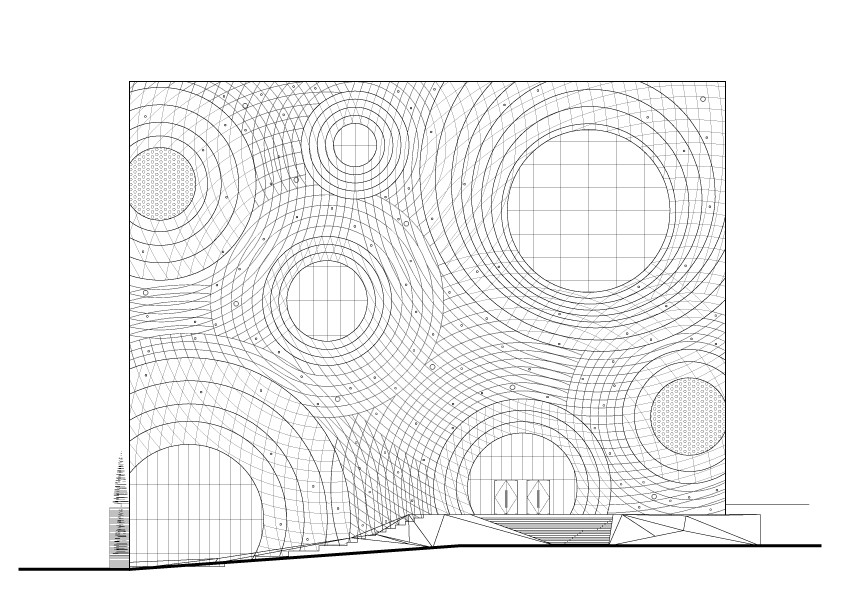 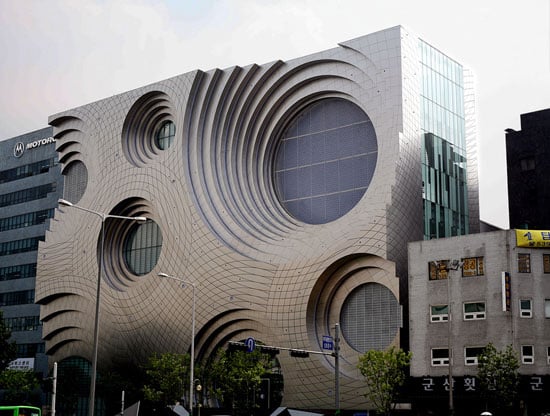 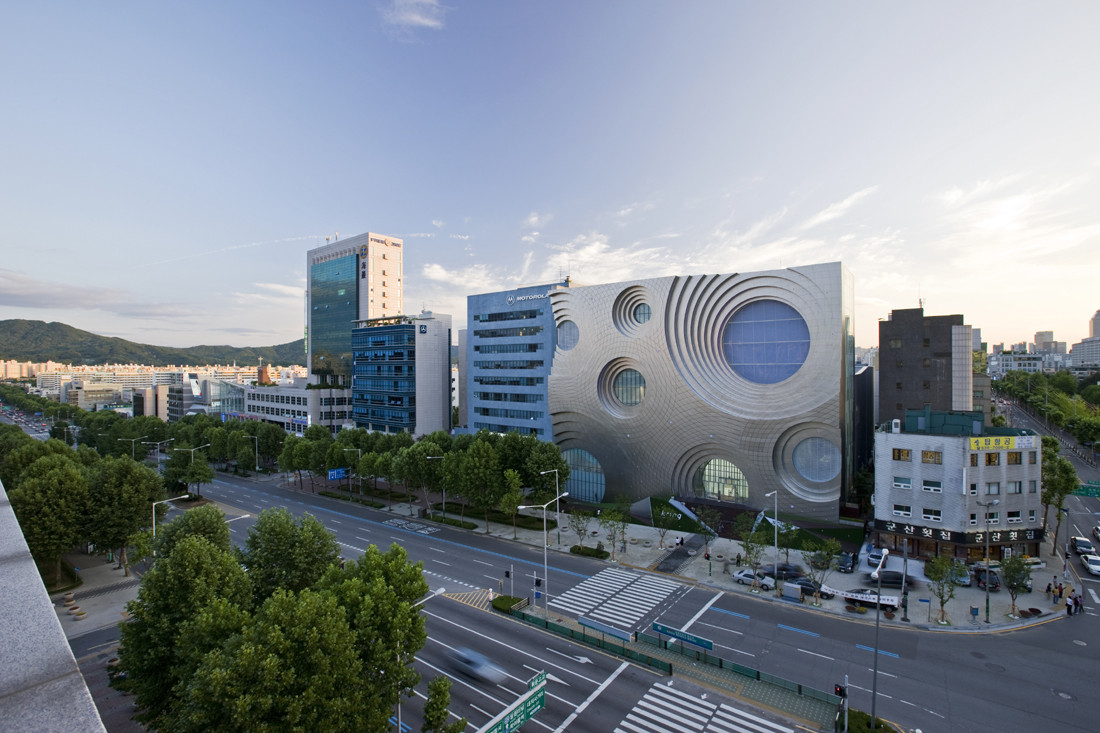 Kring Gumho Culture Complex, Seoul, Korea
المعالجات الشكلية للمكعب:
9
تدوير الأجزاء : هو عملية تدوير أجزاء من المكعب او عملية تجزيء المكعب وتدوير بعض اجزاءه.
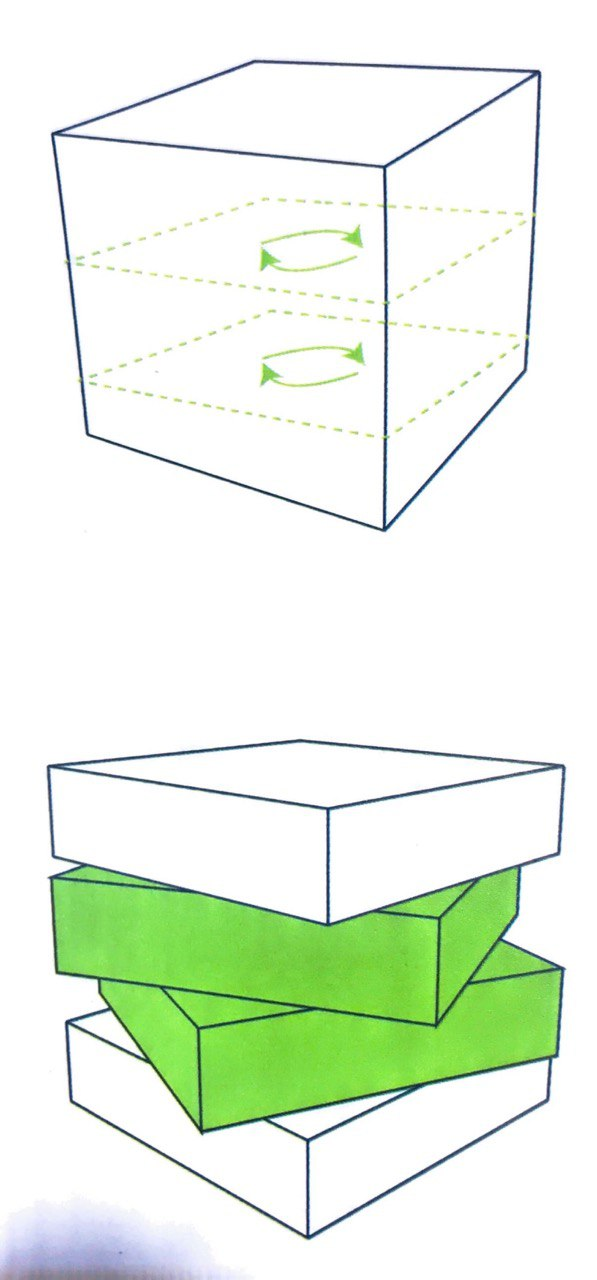 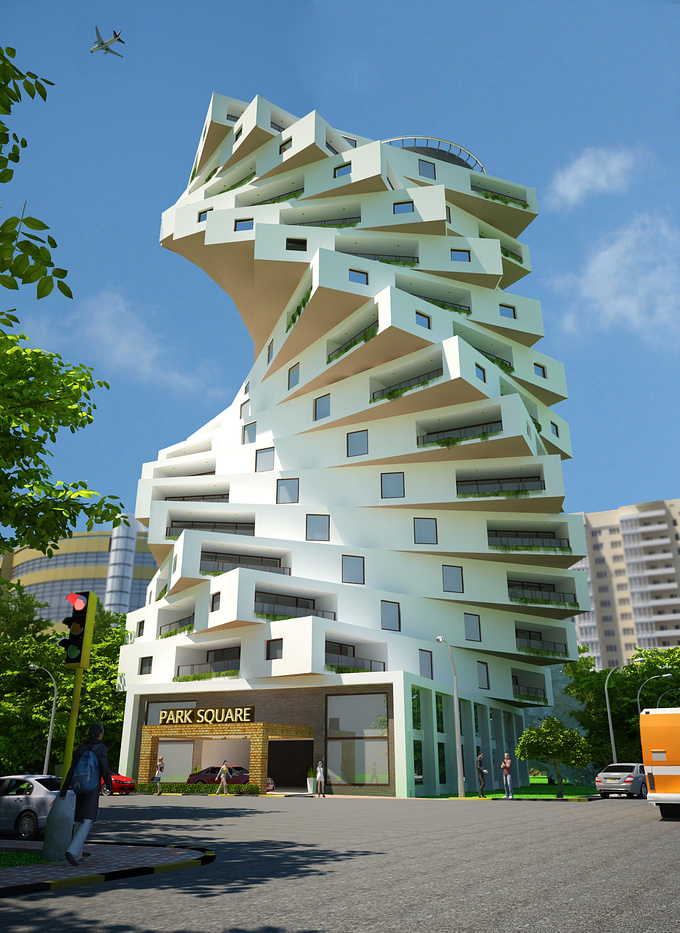 المعالجات الشكلية للمكعب:
10
الشبكة: هي استعمال اطار خطي يحيط بالكتلة ويعرف الشكل الخارجي للكتلة.
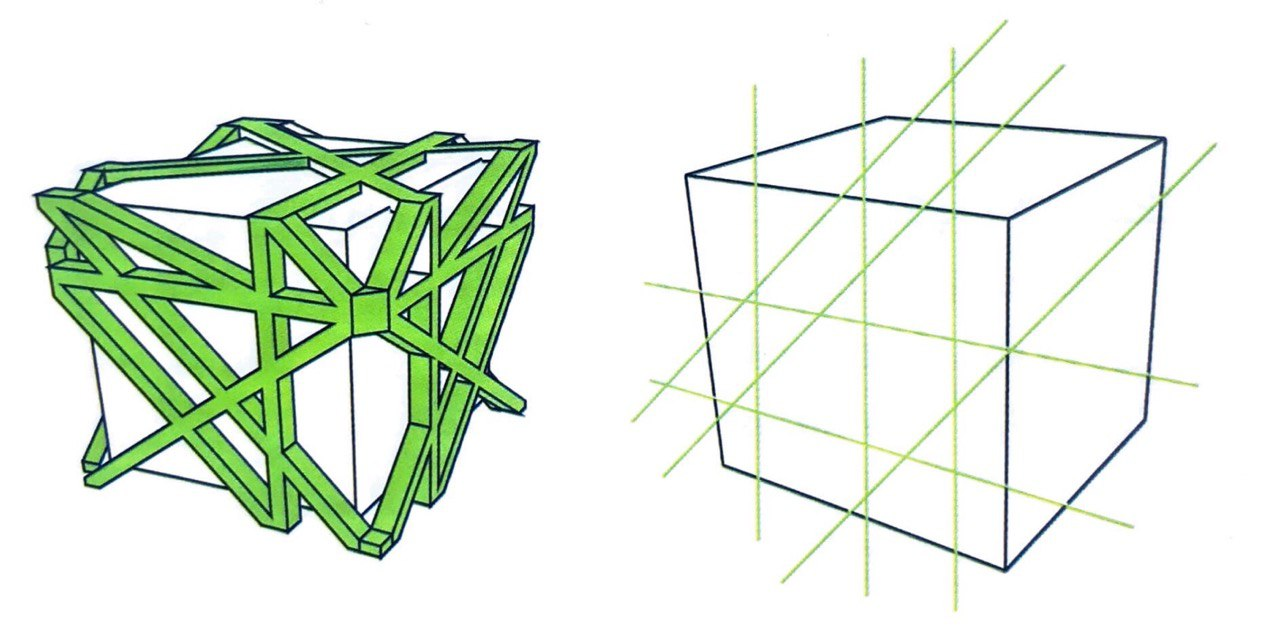 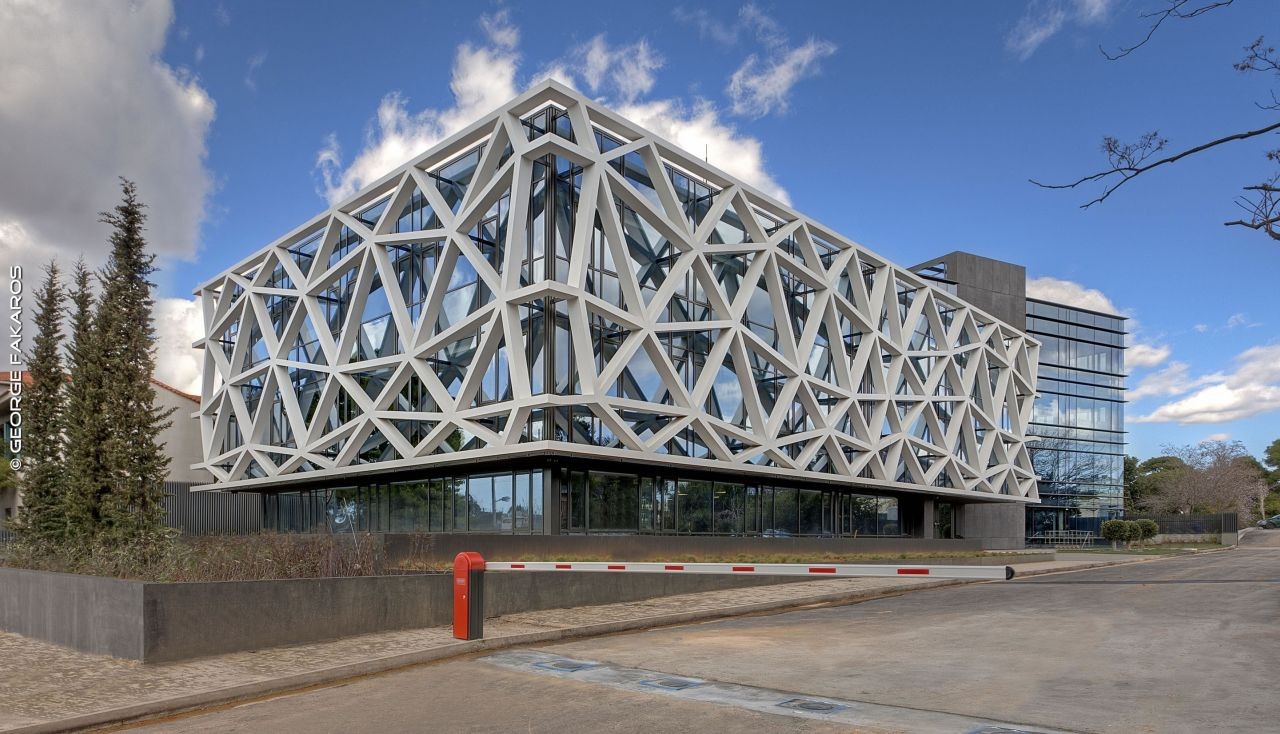 المعالجات الشكلية للمكعب:
11
الالتفاف: هي عملية تدوير احد قواعد المكعب او تدوير اكثر من قاعدة بزاوية مختلفة.
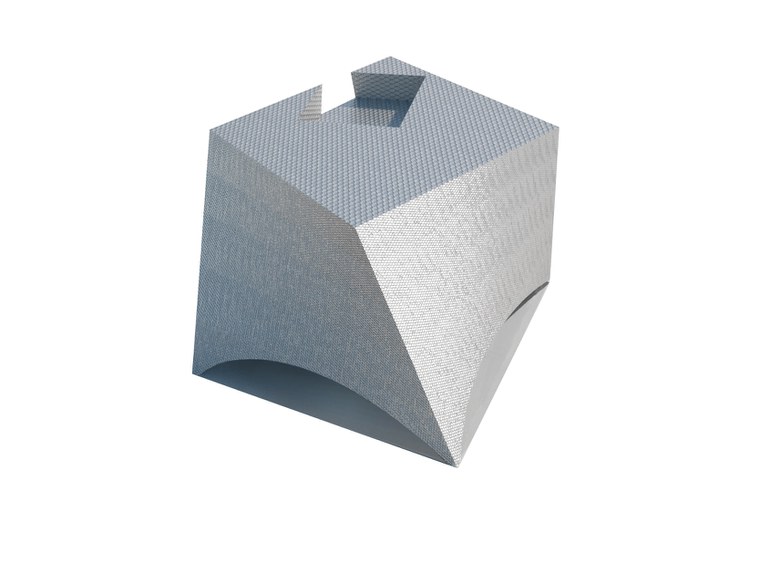 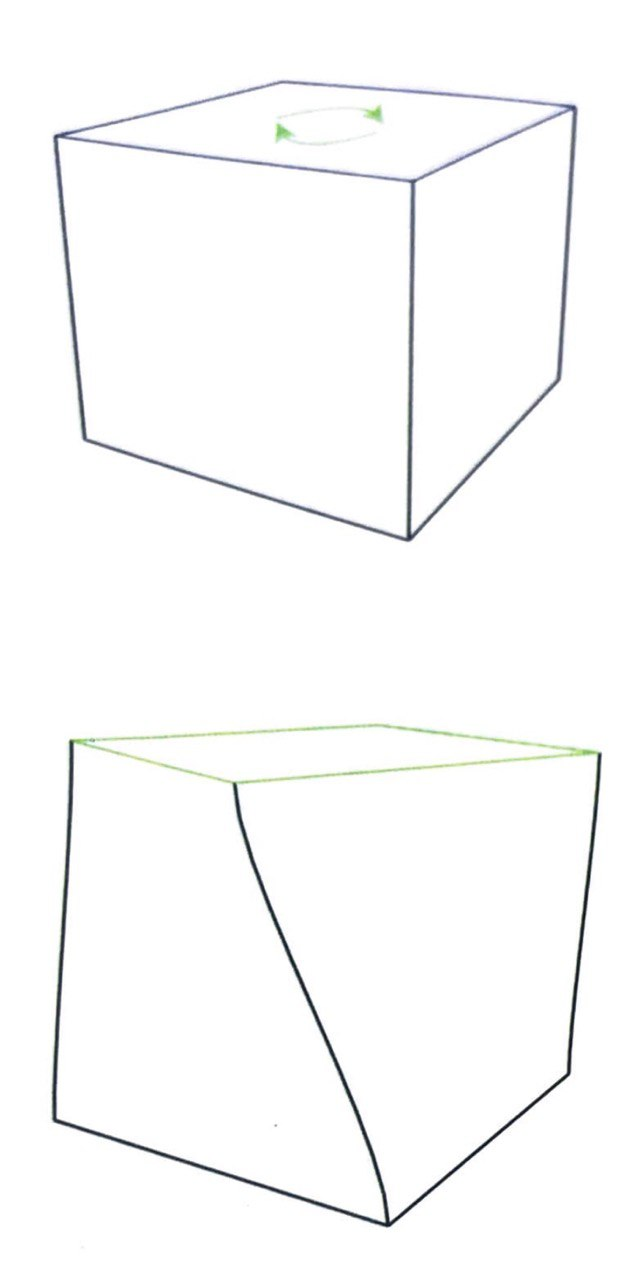 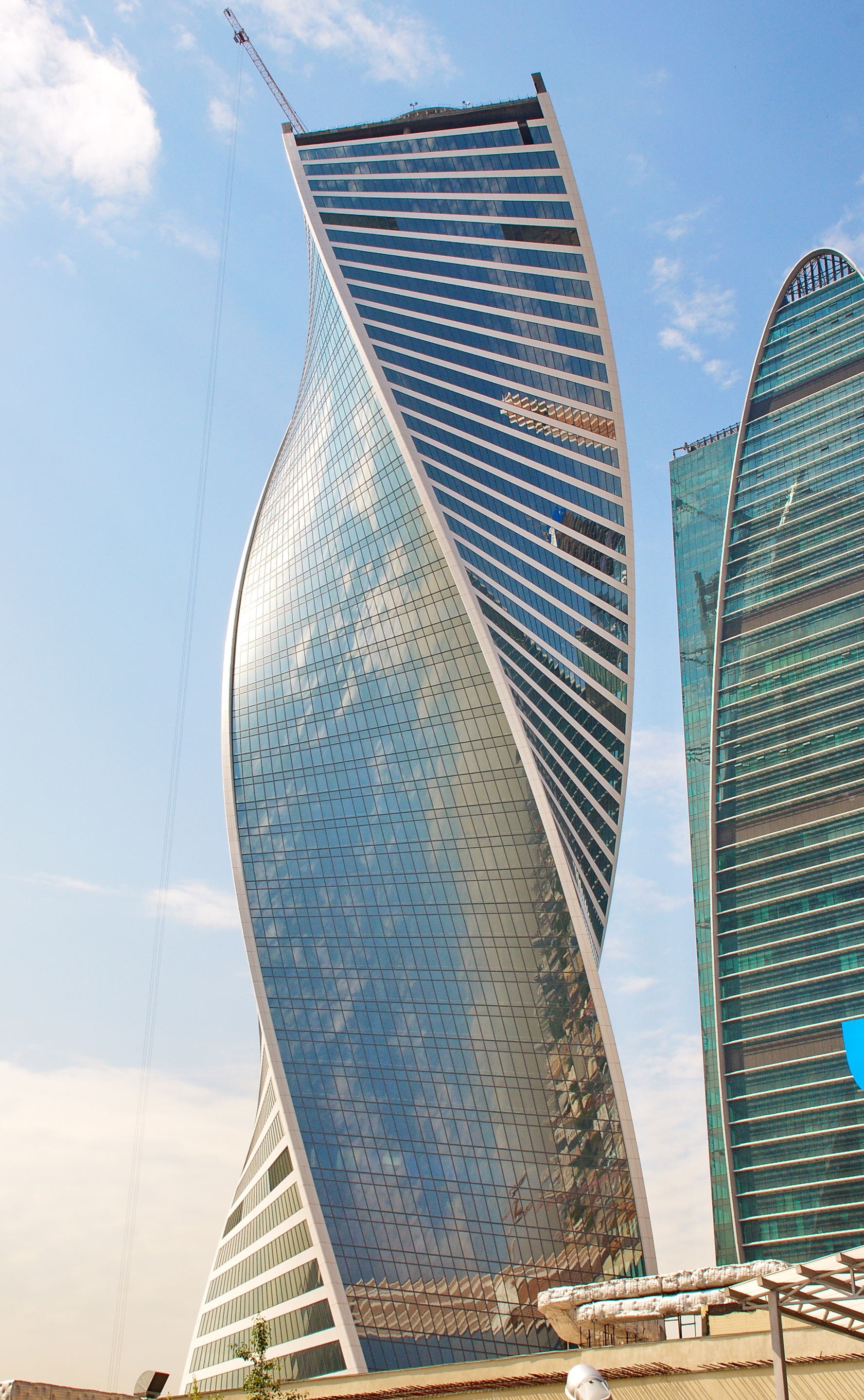 المعالجات الشكلية للمكعب:
12
الاقتطاع الخطي: هي عملية اقتطاع او تجزيء المكعب من خلال رسم شبكة عليه وانشاء تفريغ بالكتلة على مسار خطوط الشبكة.
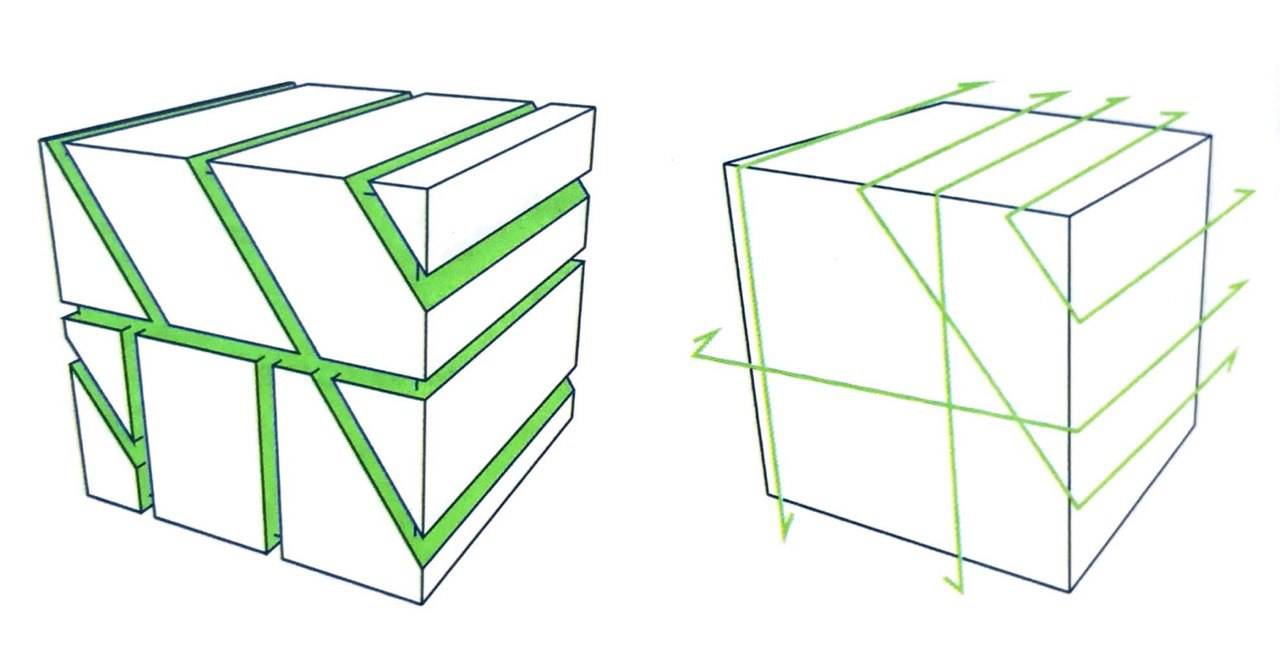 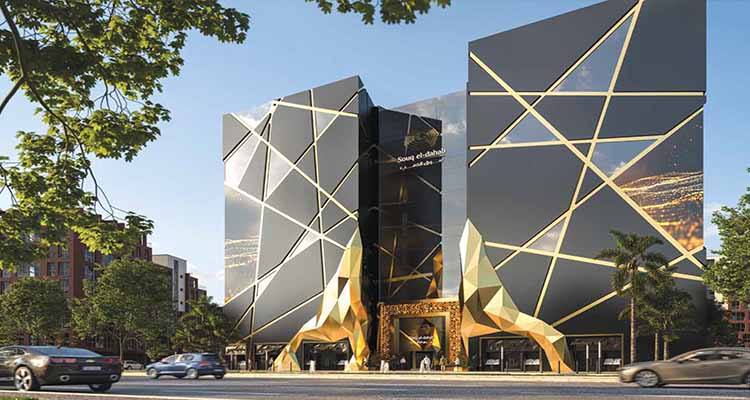 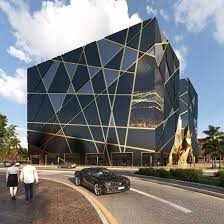 المعالجات الشكلية للمكعب:
13
الانفصال: هي عملية قسم المكعب الى جزئين منفصلين من خلال انشاء فراغ او تجويف يقطع الكتلة الى جزأين.
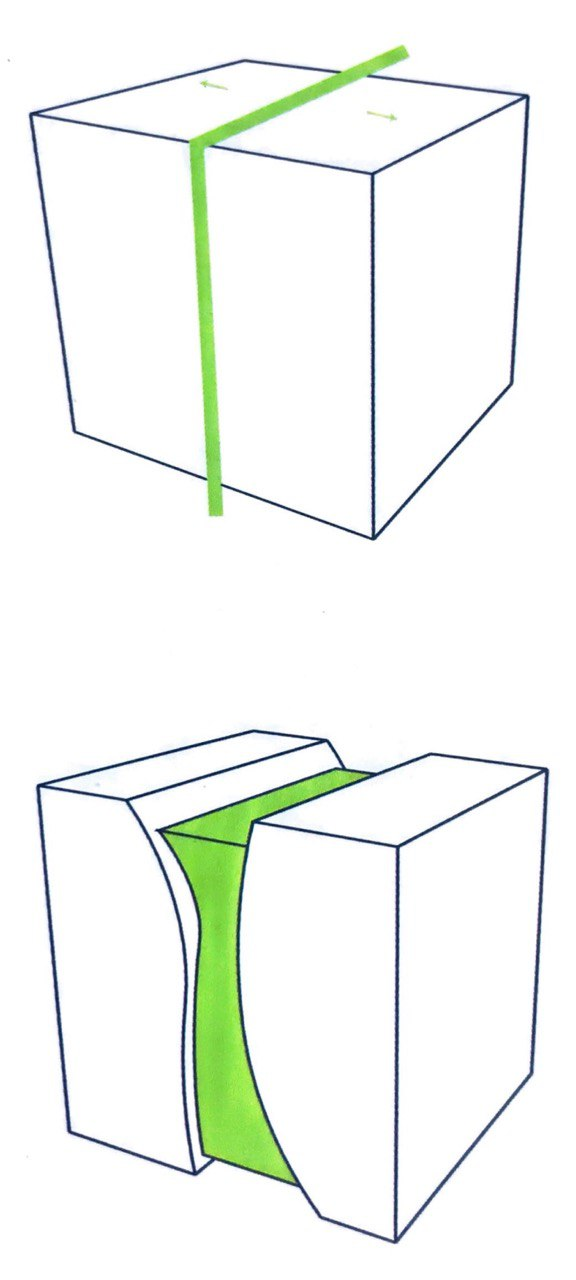 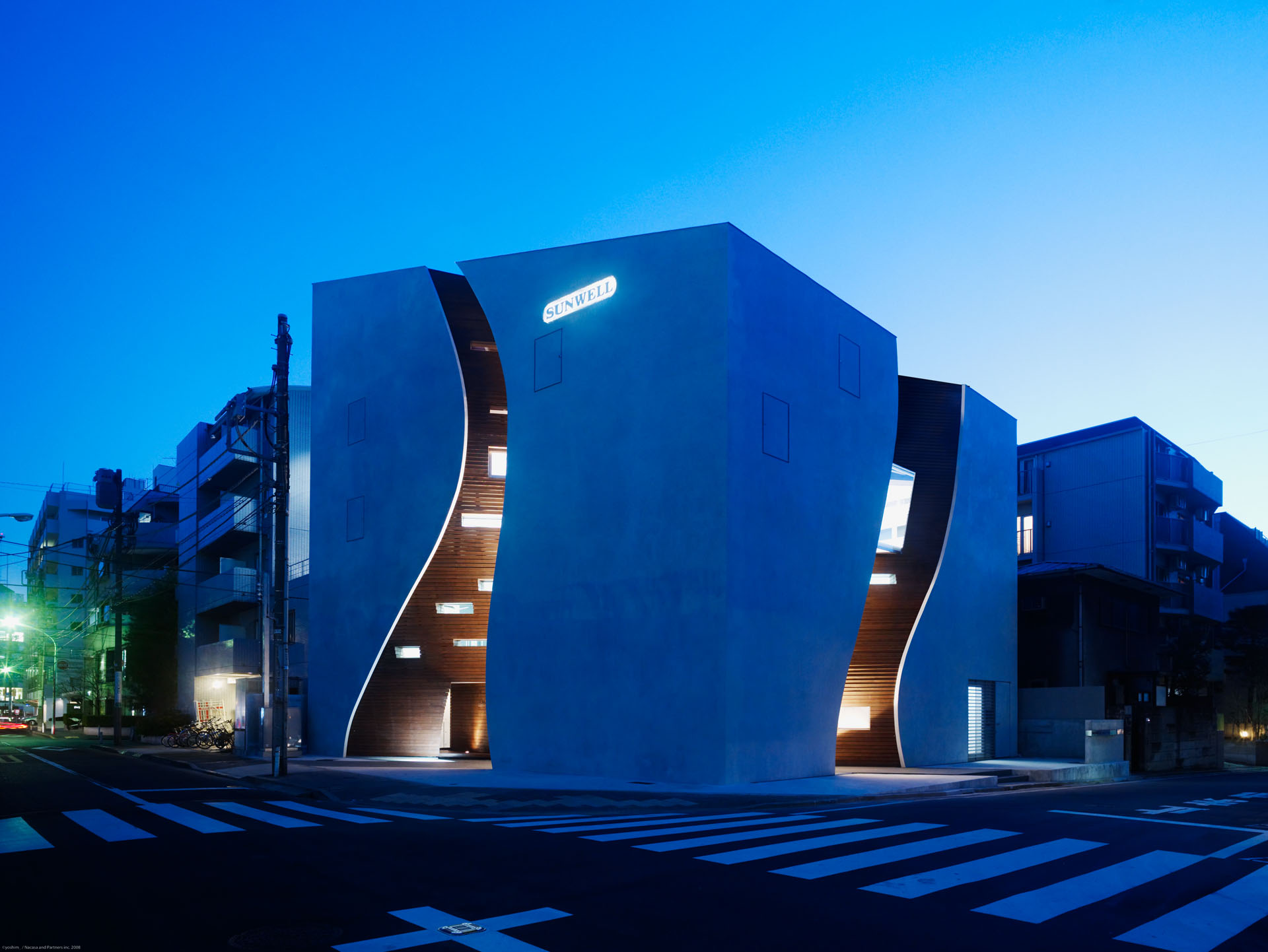 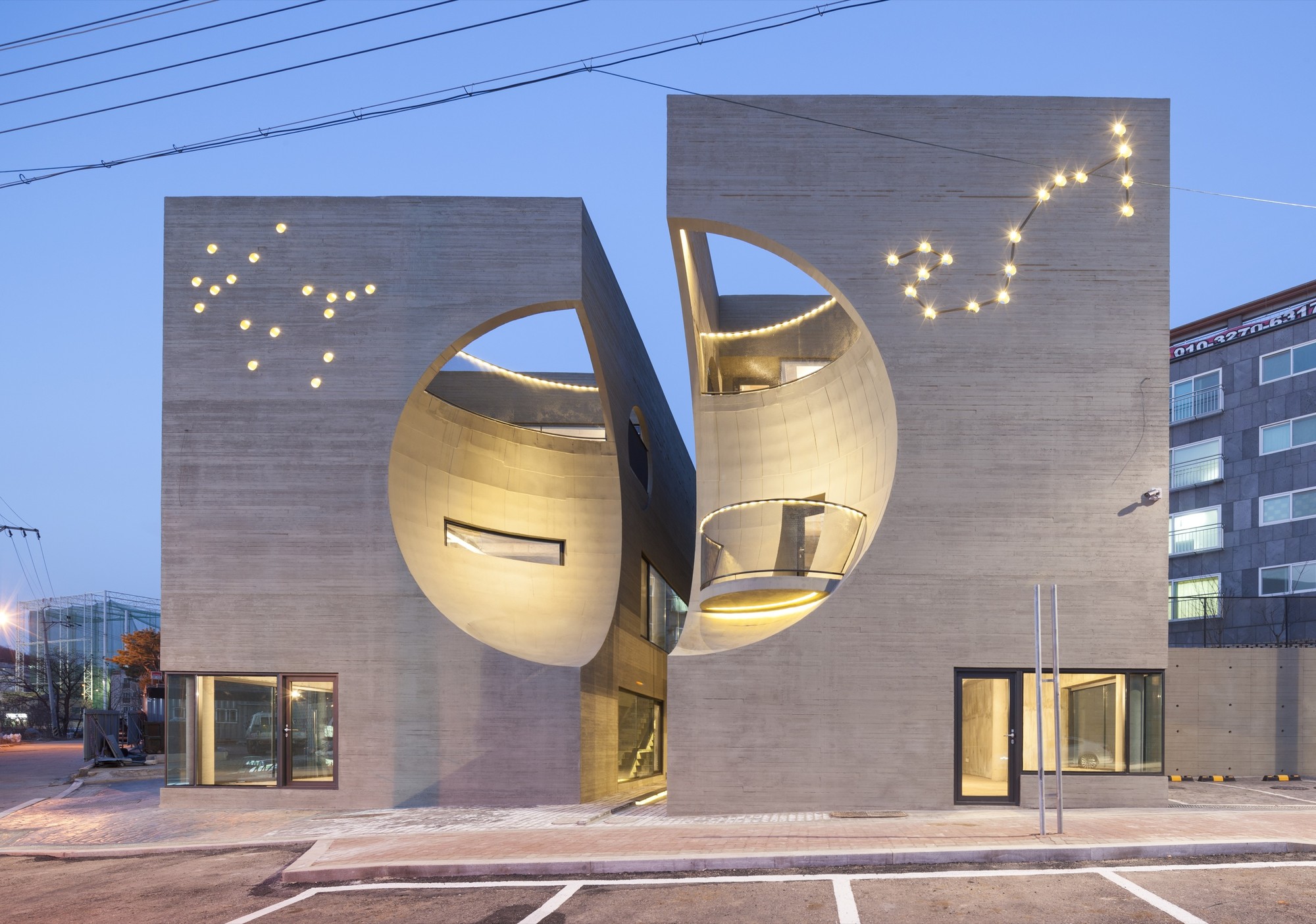 المعالجات الشكلية للمكعب:
14
السطوح المتحركة: هي عملية تحريك او اقتطاع السطح الخارجي للمكعب فقط بحيث تظهر كانما سطح المكعب متحرك منه.
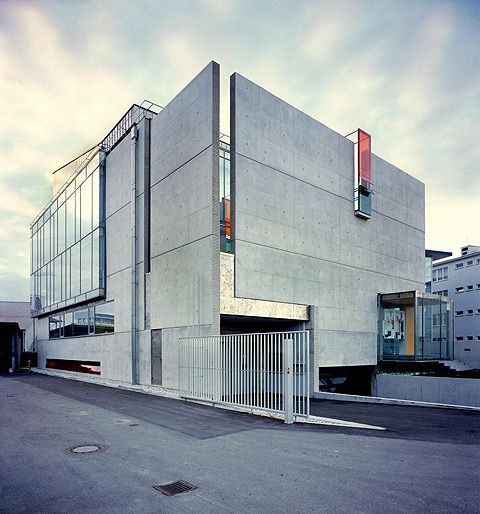 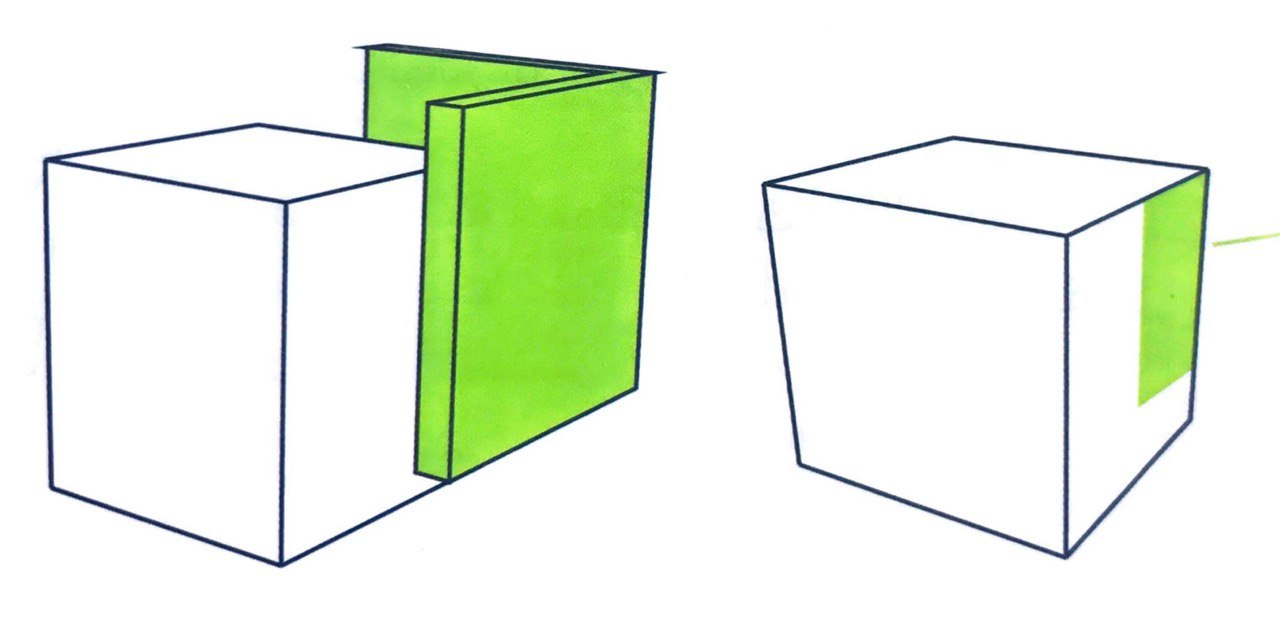 المعالجات الشكلية للمكعب:
15
التجويف: هي عملية حذف المكعب دون اطاره او محيطه.
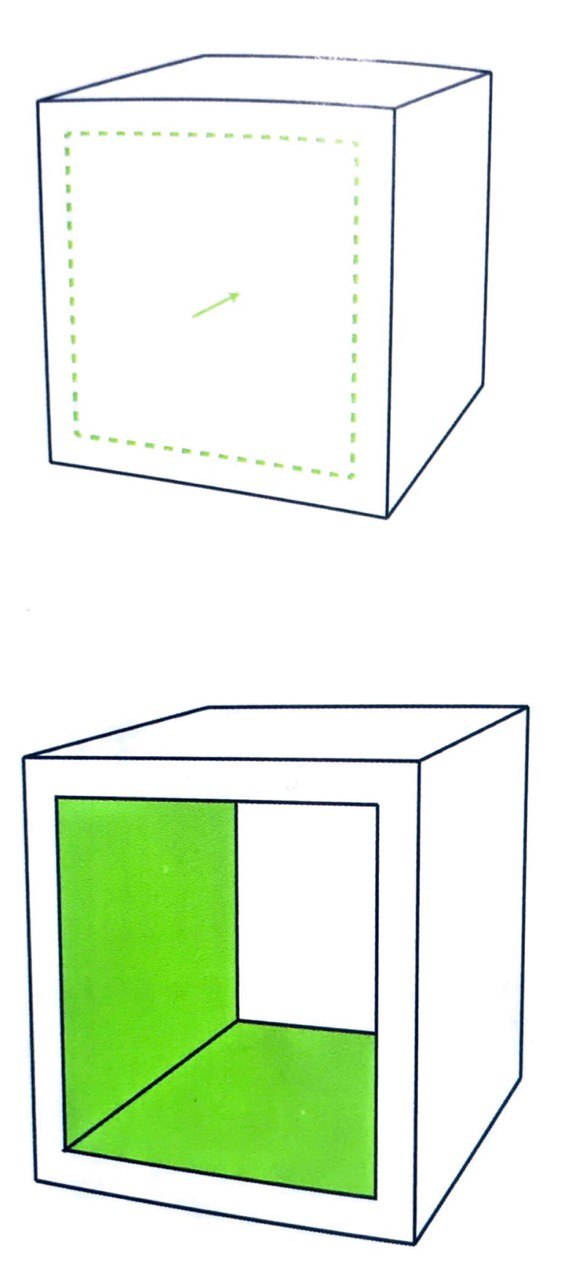 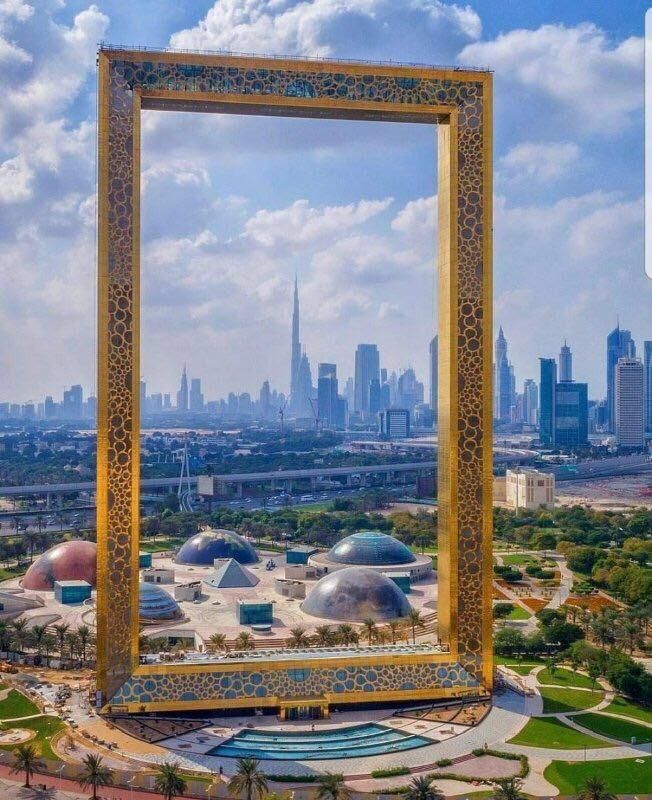 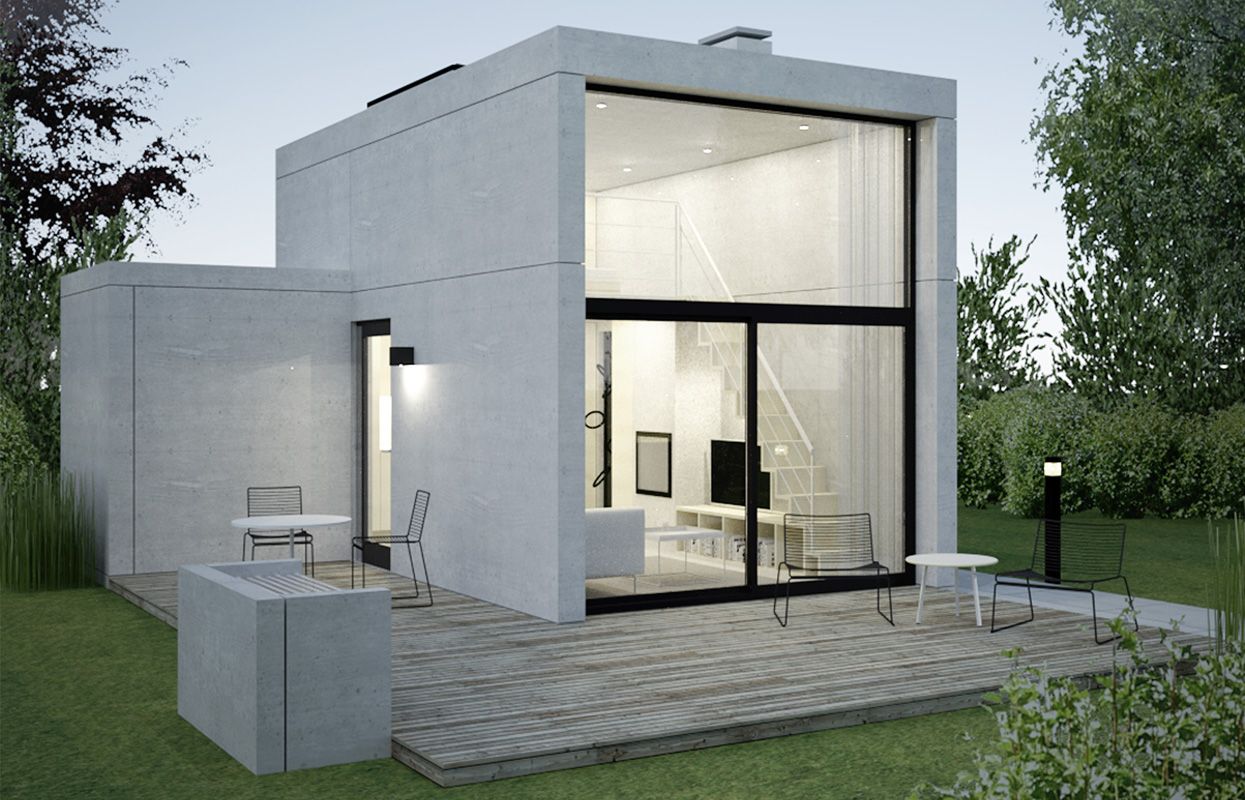 المعالجات الشكلية للمكعب:
16
الطي: هي عملية طي السطح بشكل يجعله كانه مكعب او تقريبا مكعب  او ان يكون مكعب مجوفا متحرك السطح.
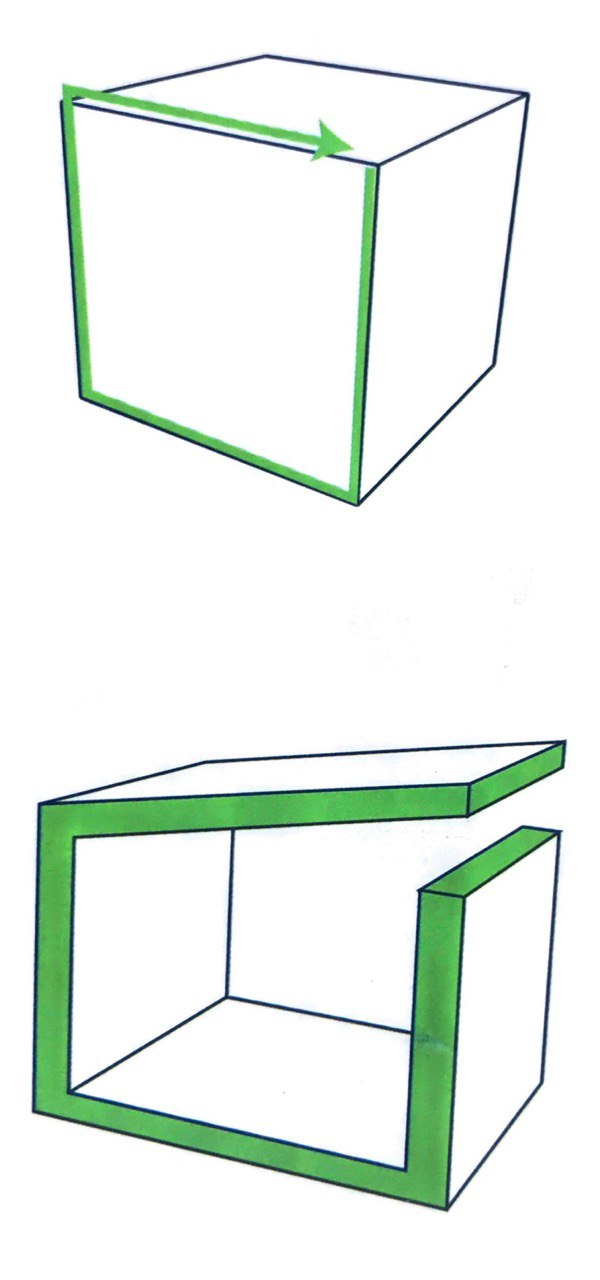 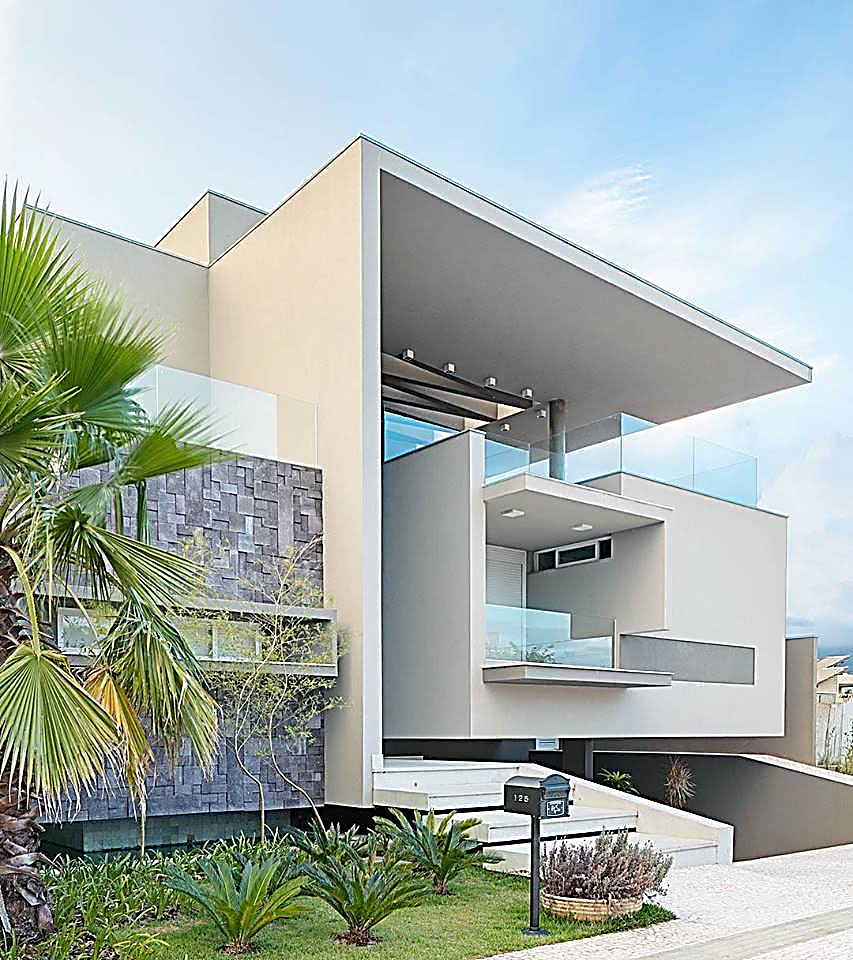 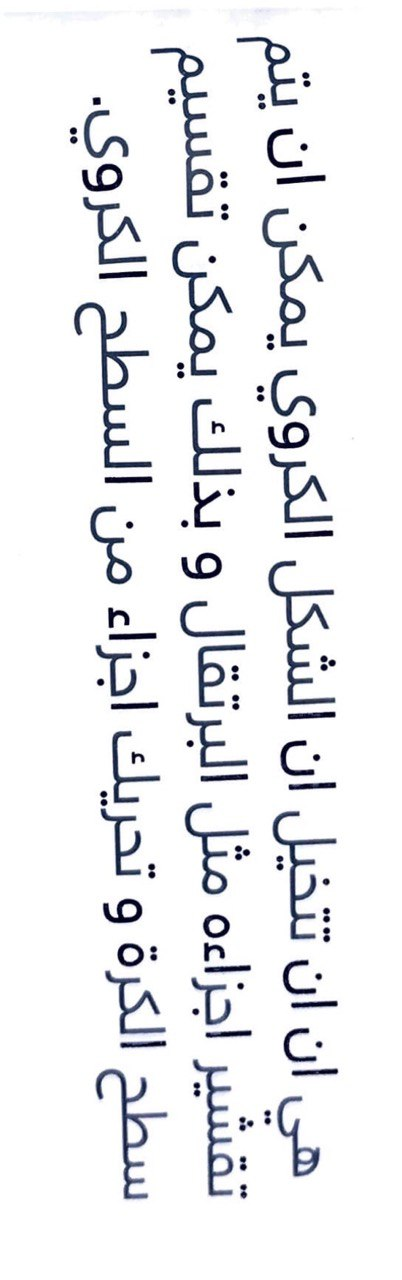 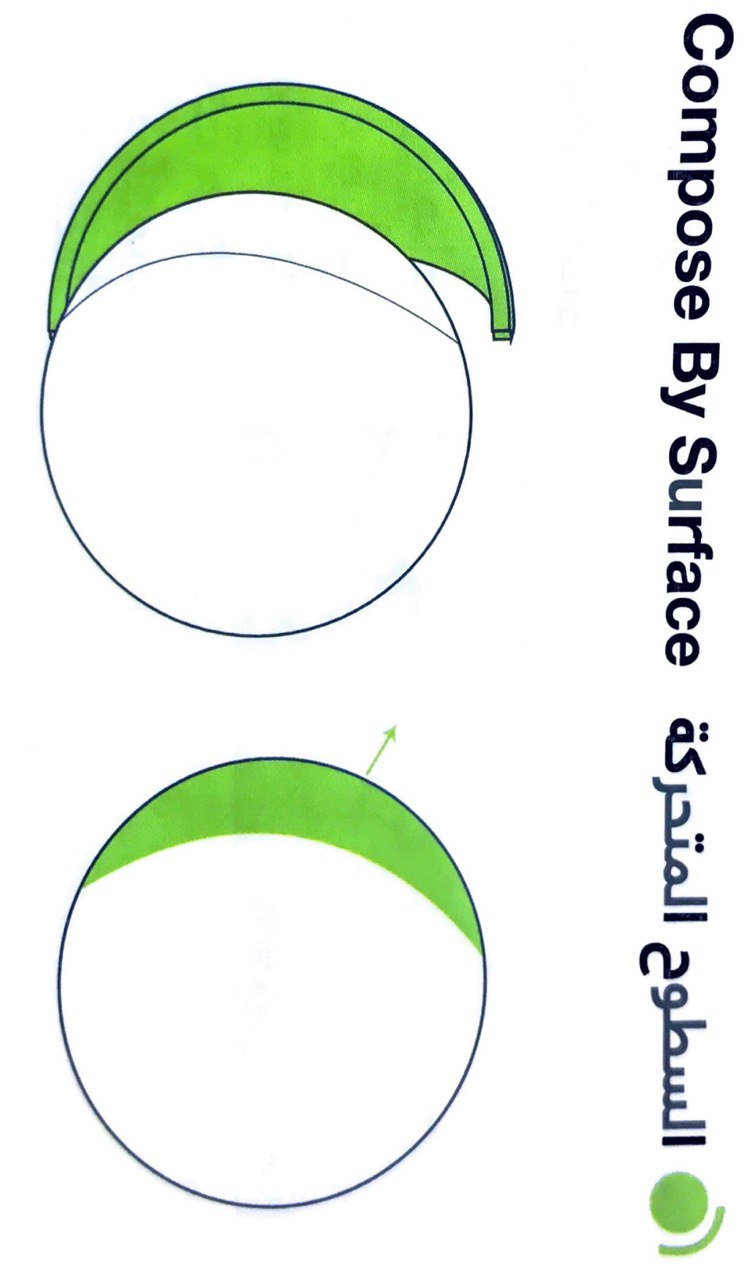 المعالجات الشكلية للكرة:
17
السطوح المتحركة:
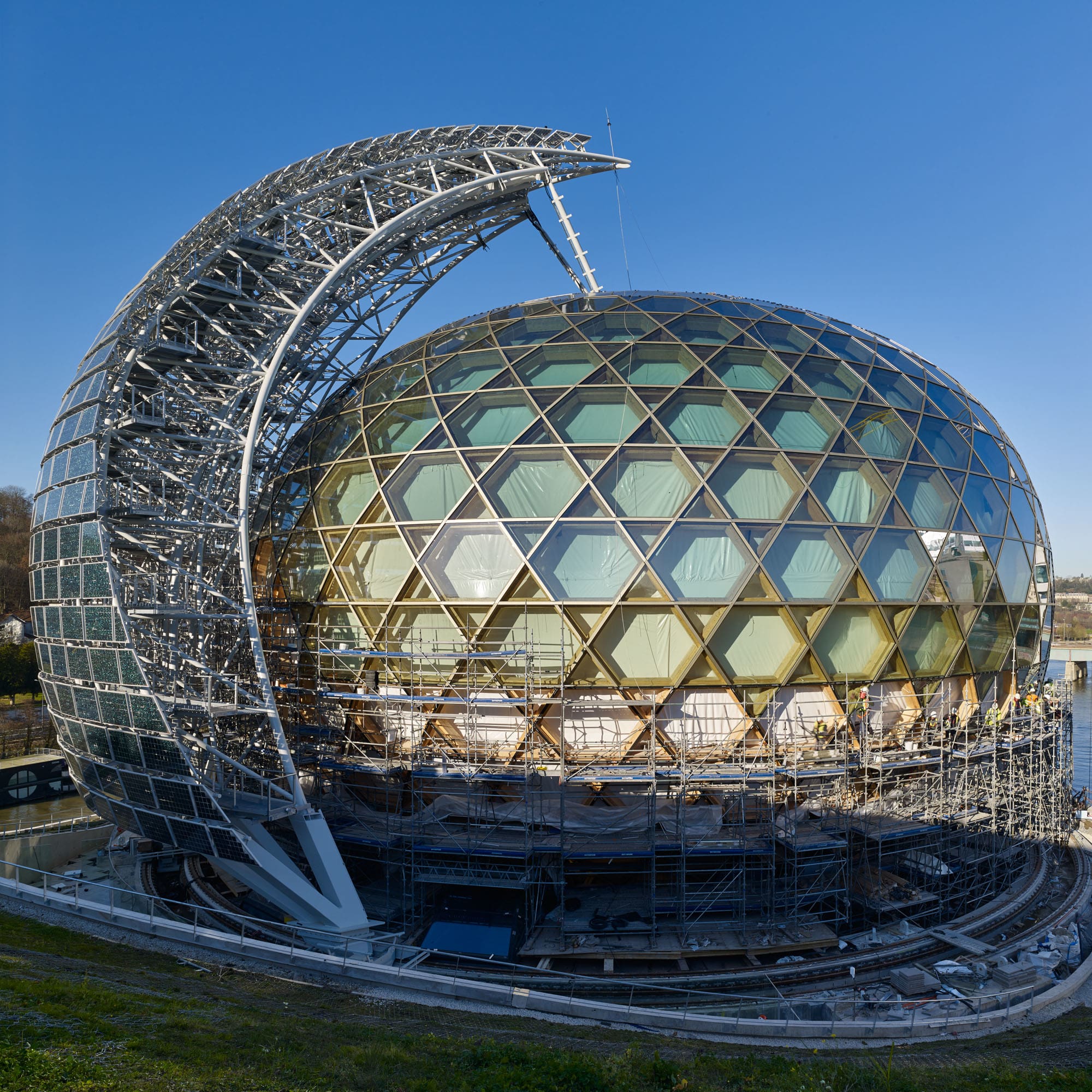 المعالجات الشكلية للكرة:
18
التقسيم (الافقي، العمودي، الشبكة)
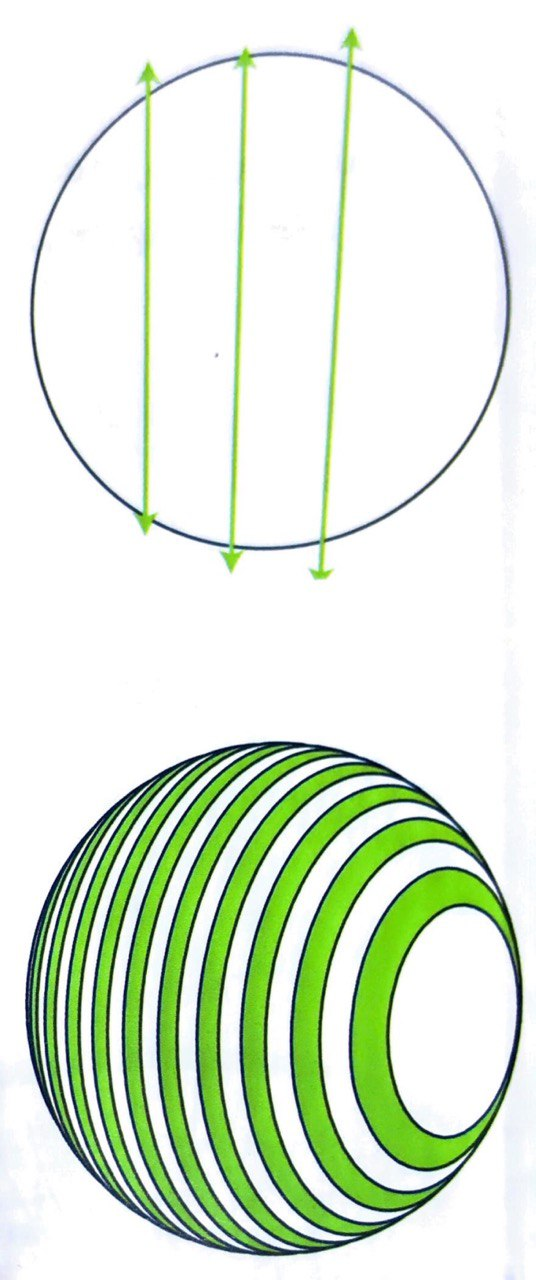 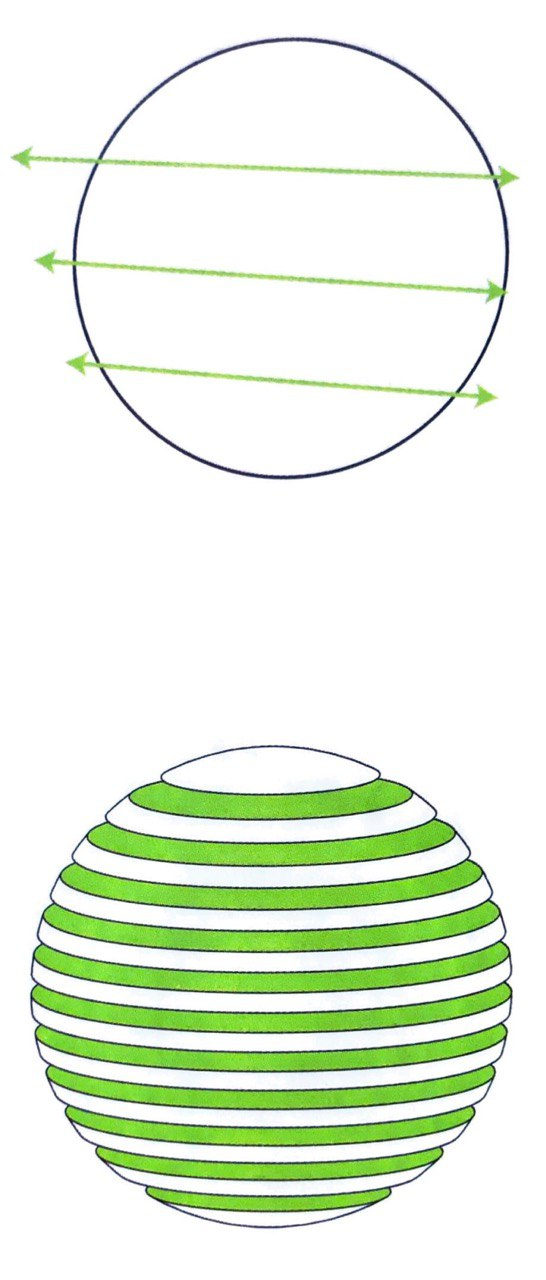 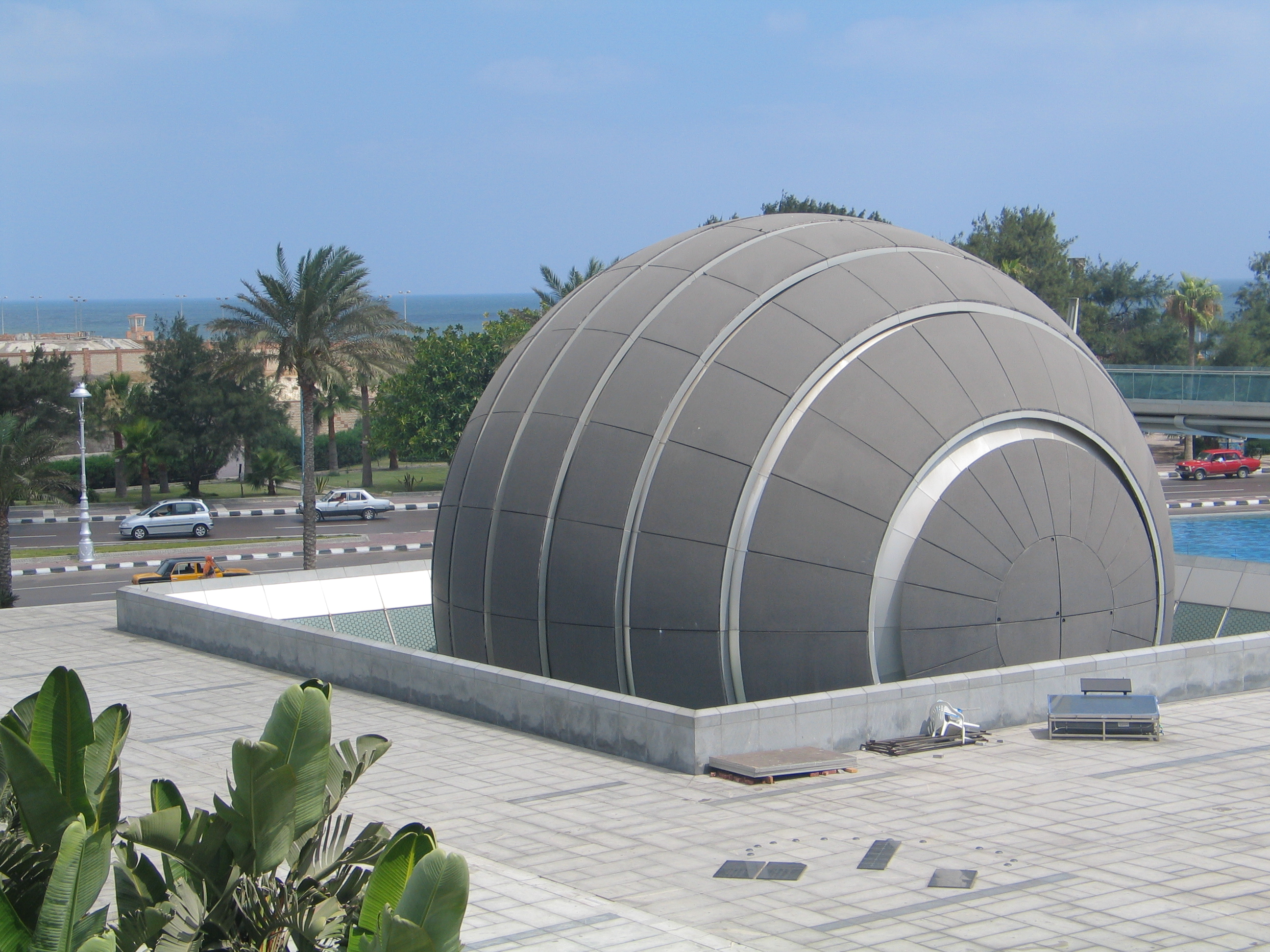 المعالجات الشكلية للكرة:
19
القبة:
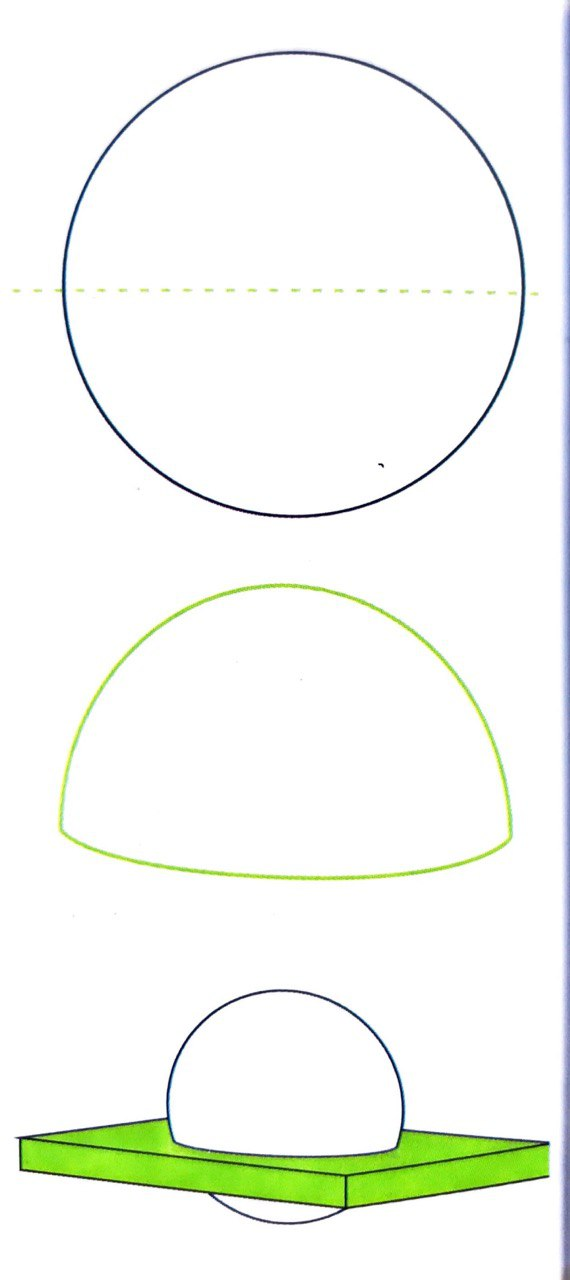 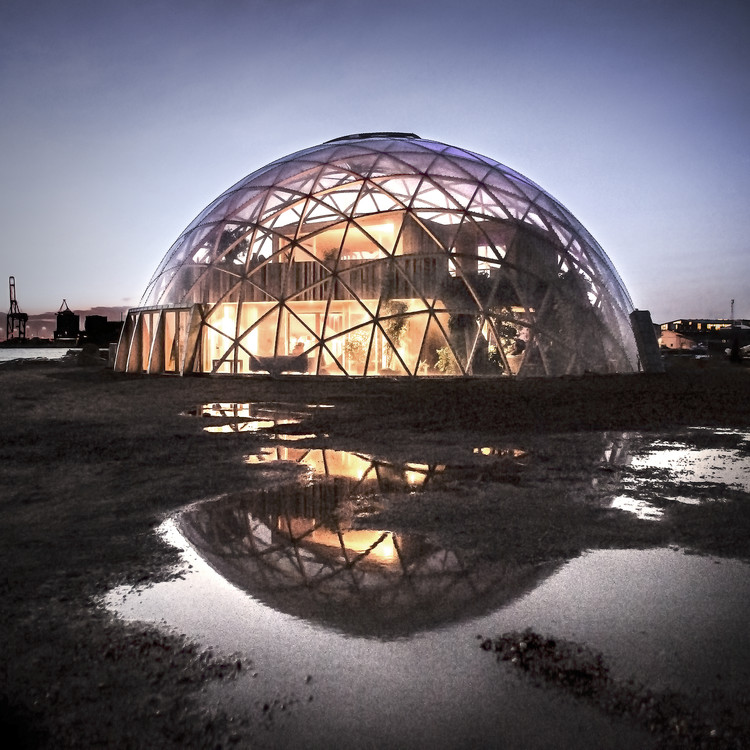 المعالجات الشكلية للاسطوانة:
20
التجزيء، التقسيم الافقي والعمودي:
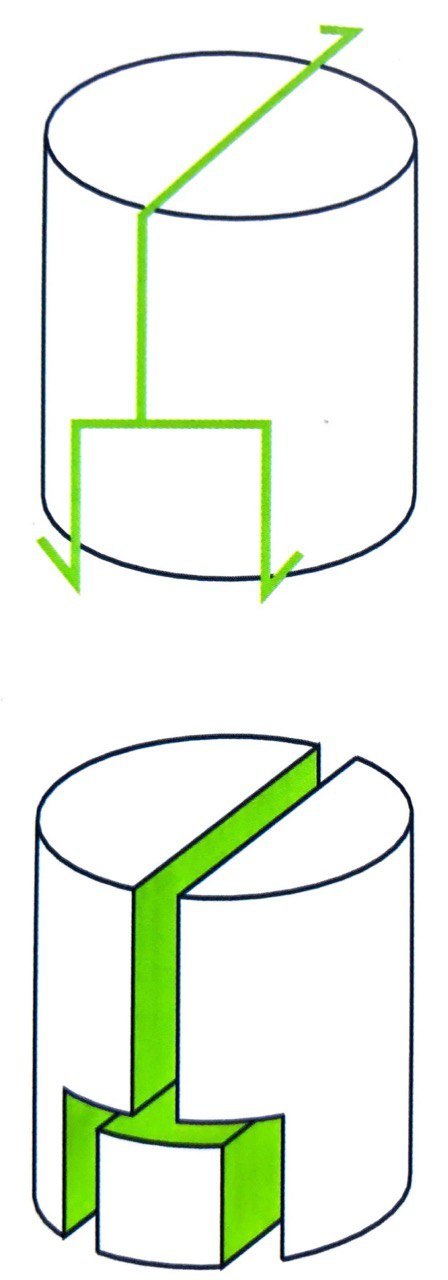 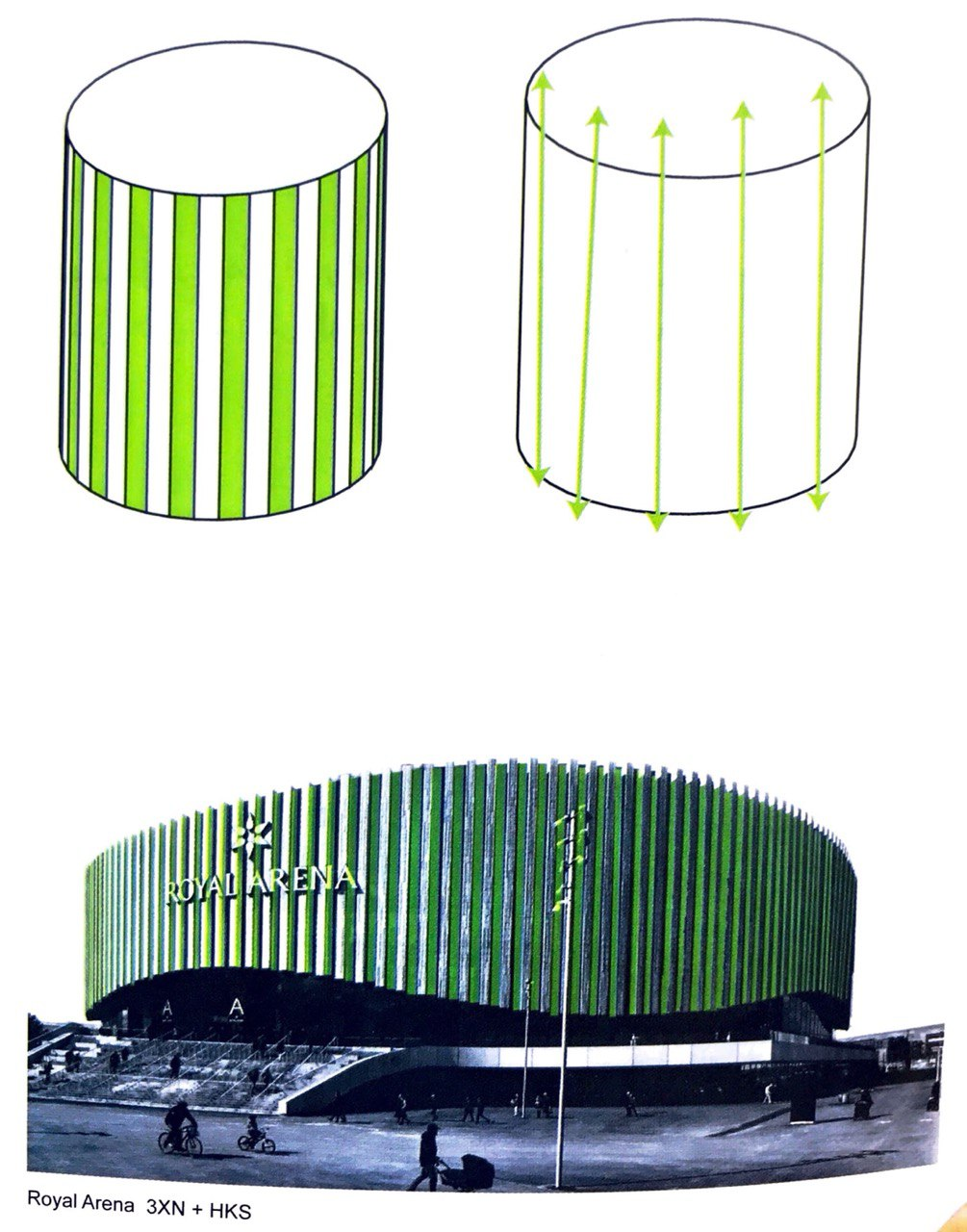 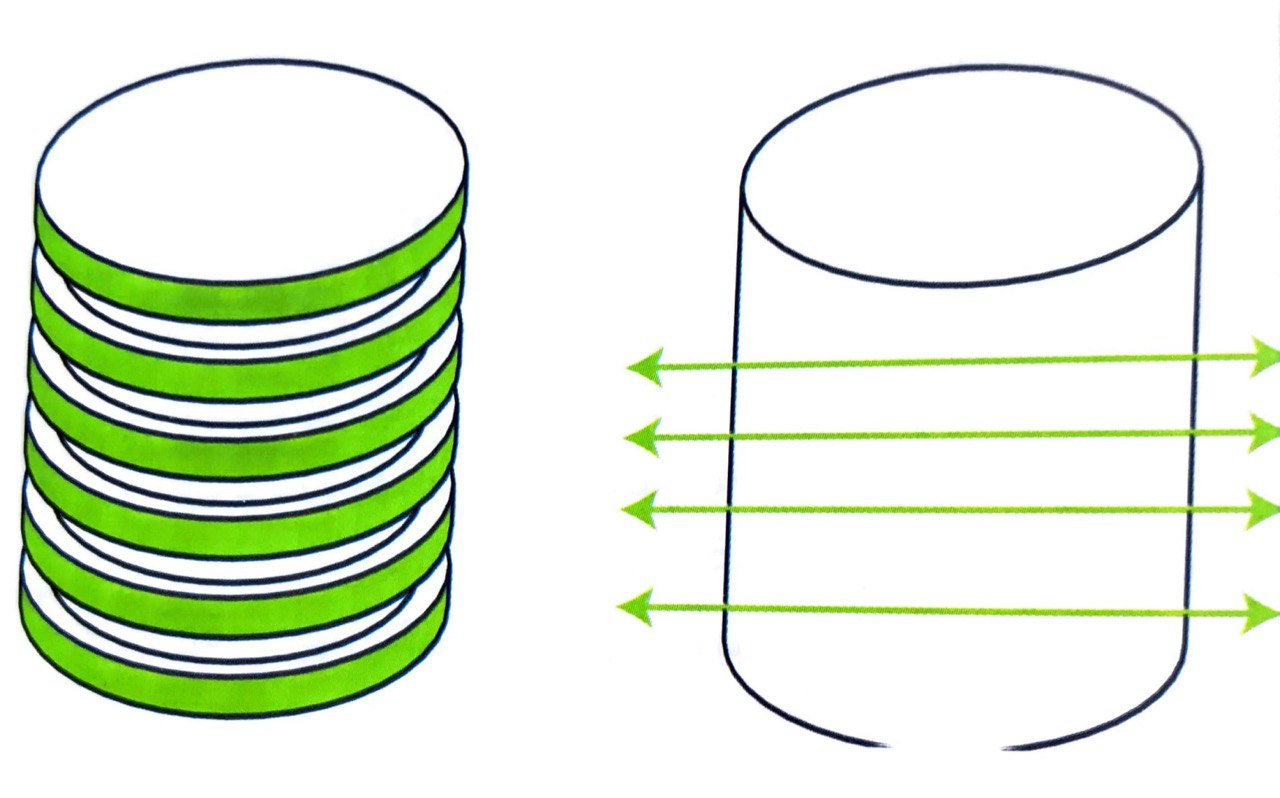 المعالجات الشكلية الهرم:
21
التقسيم الشبكي، الخطوط المتجهة للمركز:
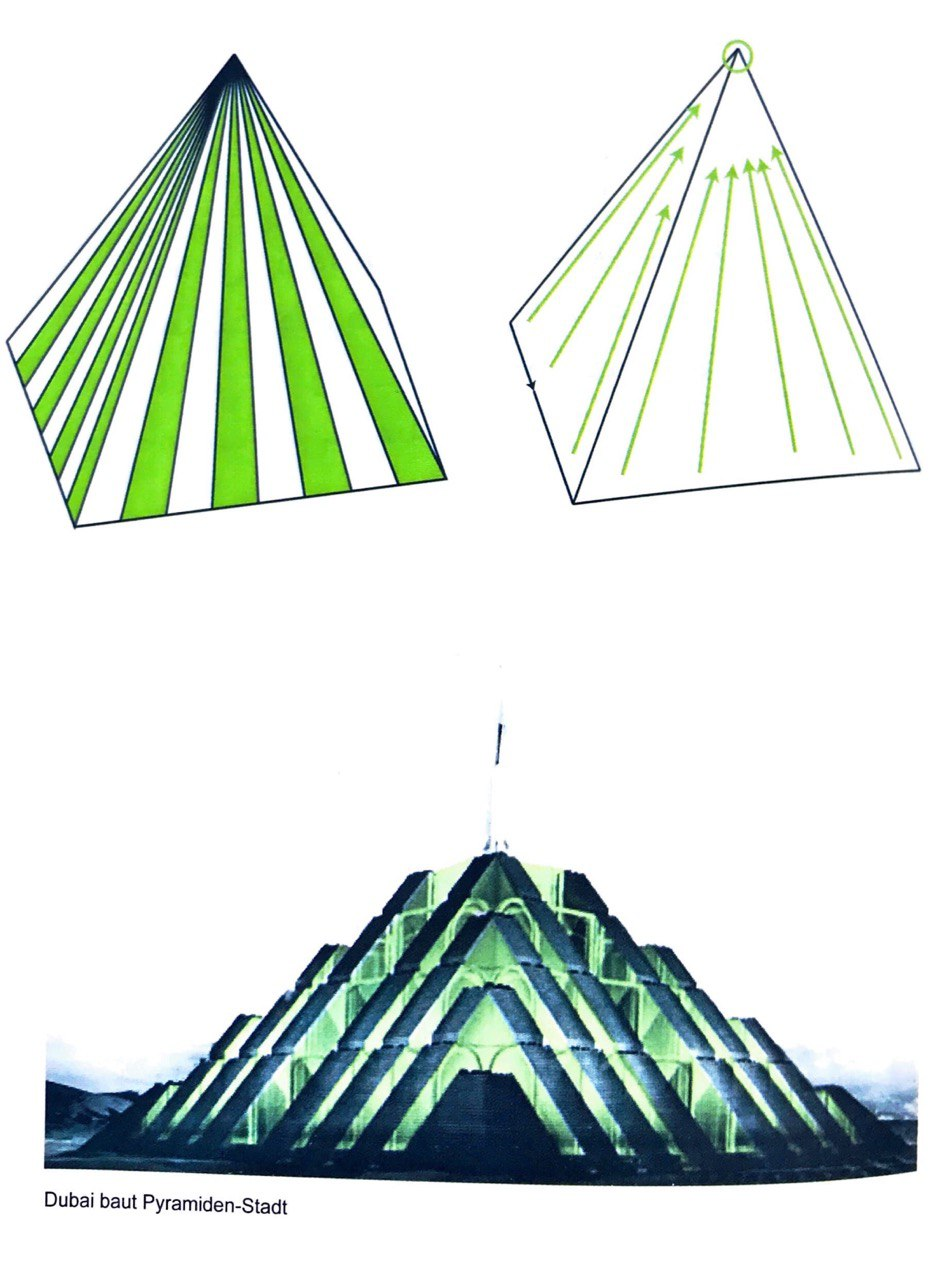 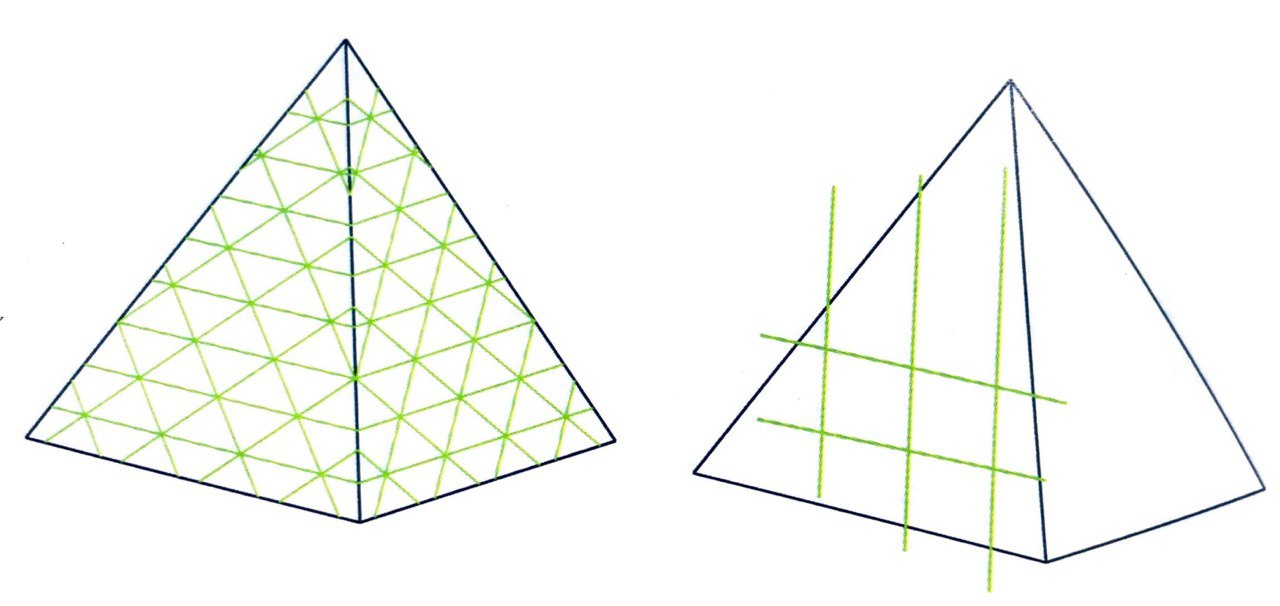 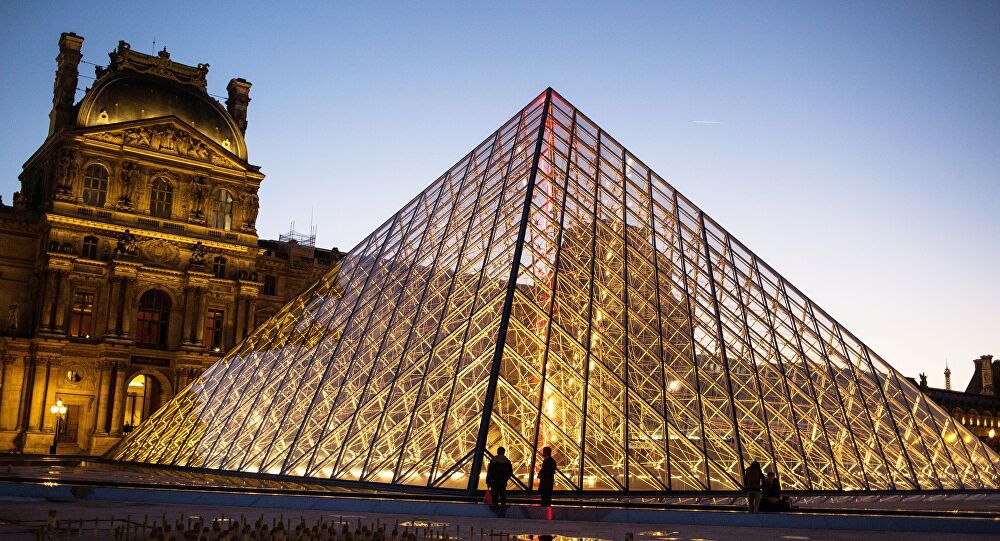 المعالجات الشكلية الهرم:
22
الاقتطاع، تكعيب الهرم، وتداخل مع الارضية:
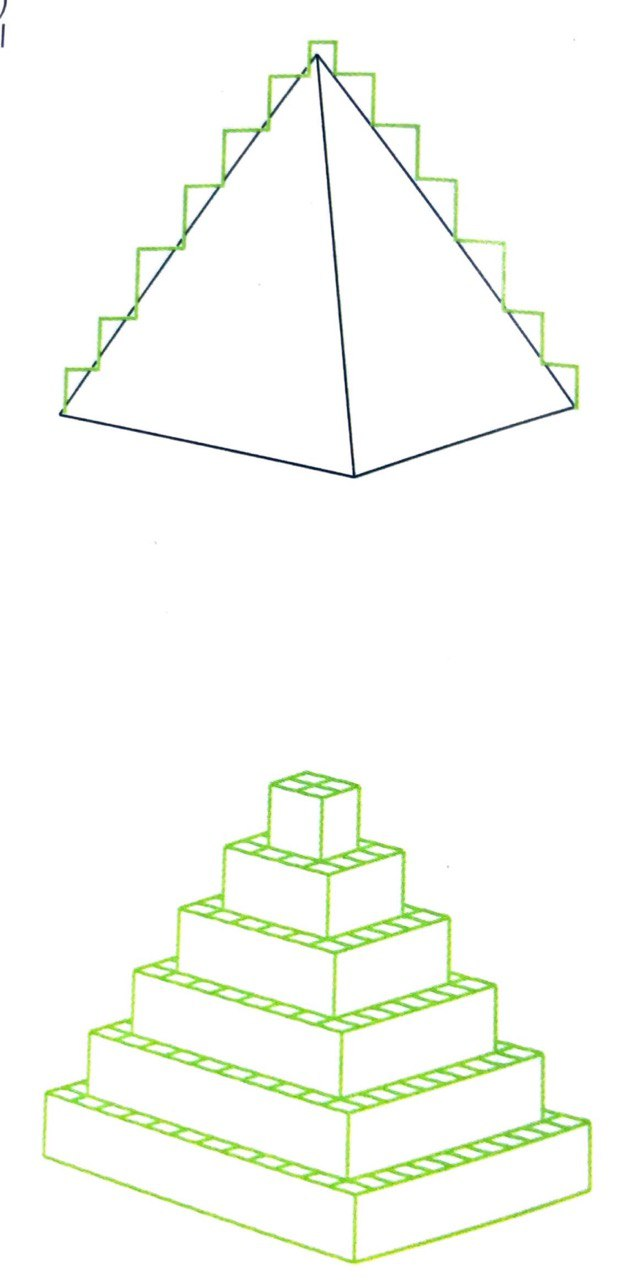 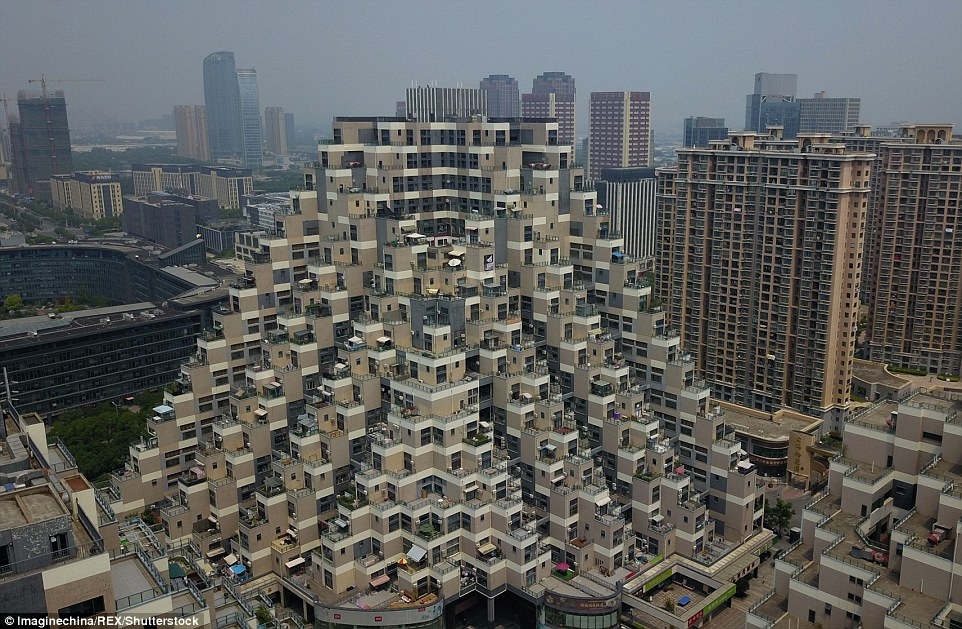 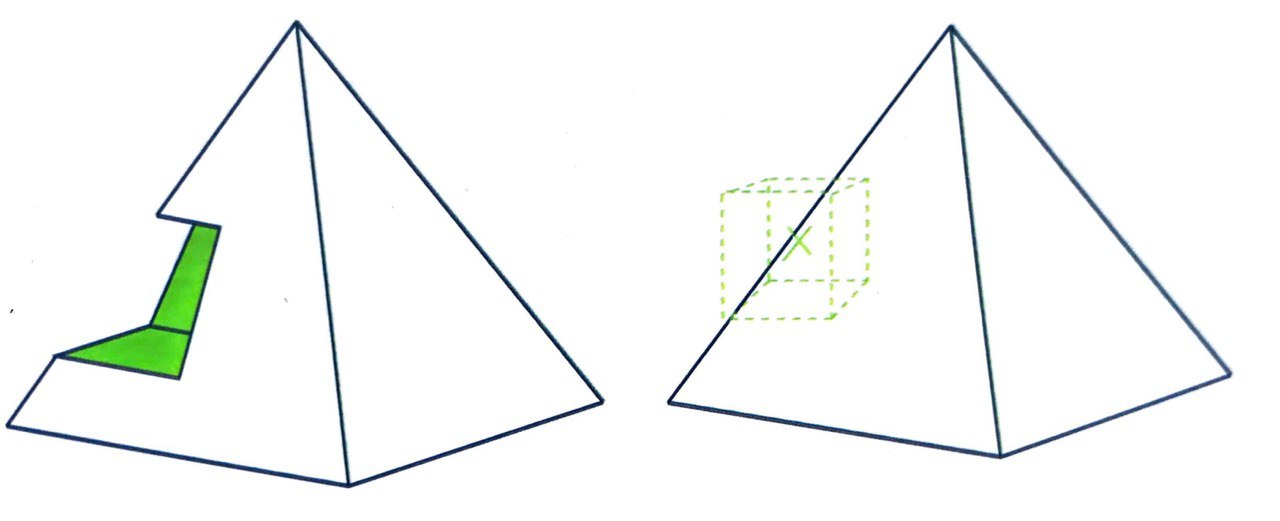 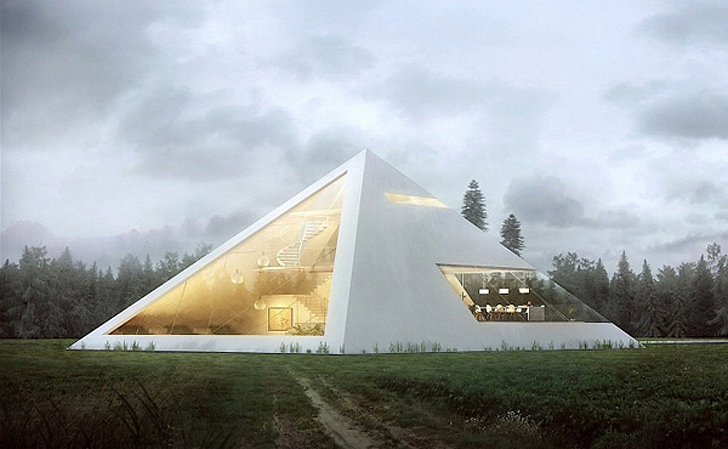 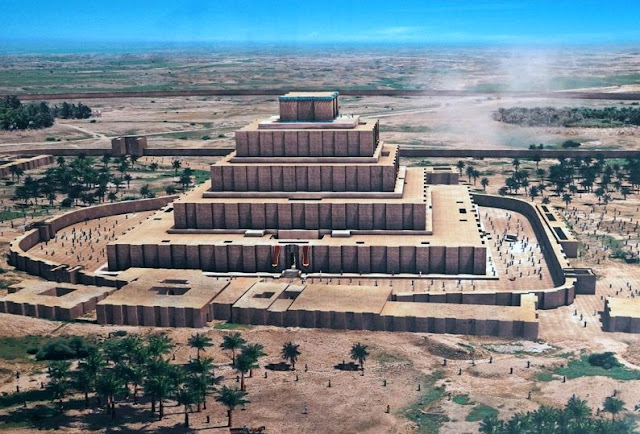 المعالجات الشكلية الهرم:
23
الاقتطاع، تكعيب الهرم، وتداخل مع الارضية:
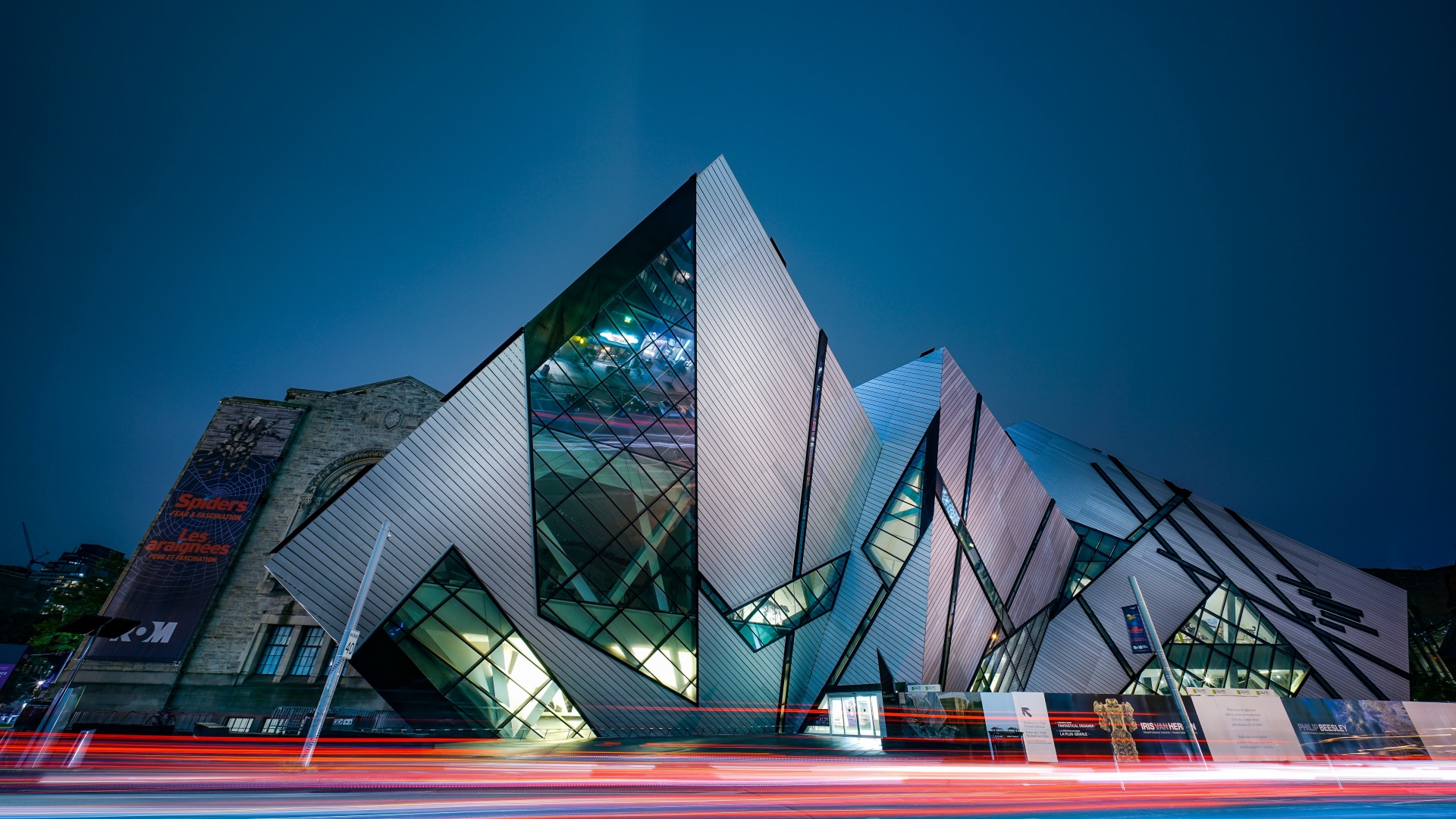 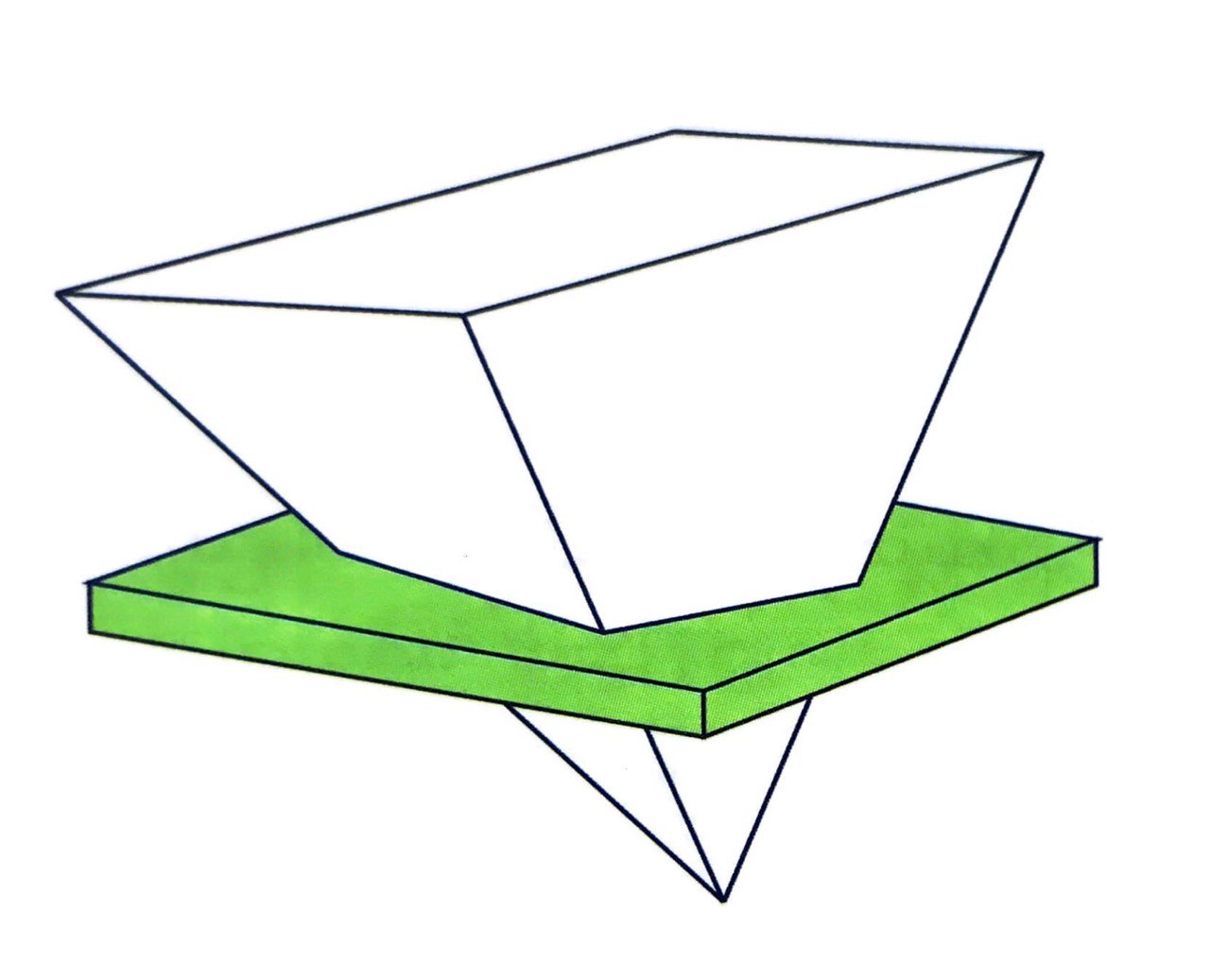